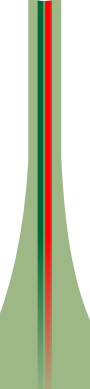 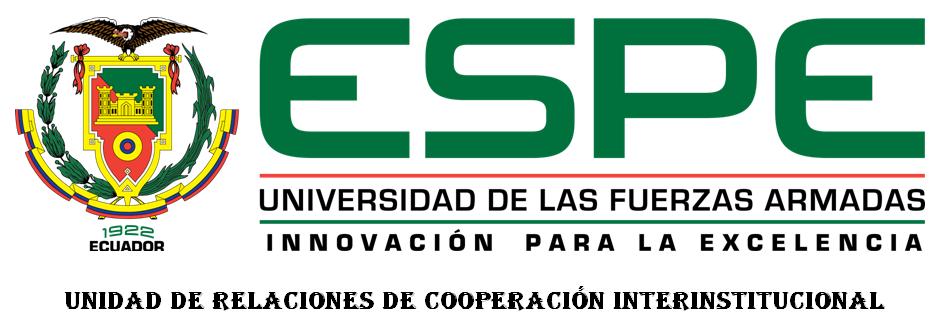 “AUDITORÍA DE GESTIÓN DEL DEPARTAMENTO GENTE PRODUBANCO-GRUPO PROMERICA UBICADO EN EL DISTRITO METROPOLITANO DE QUITO, PROVINCIA DE PICHINCHA POR EL PERÍODO COMPRENDIDO DEL 01 DE ENERO AL 31 DE DICIEMBRE DEL 2014”
DEPARTAMENTO DE CIENCIAS ECONÓMICAS, ADMINISTRATIVAS Y DE COMERCIO
Tesis de Grado Previa a la Obtención del Título de: 
INGENIERA EN FINANZAS, CONTADORA PÚBLICA-AUDITORA
AUTORA: HIGUERA LÓPEZ MARÍA JOSE
 
DIRECTOR: DR. BERRONES PAGUAY AMARO
CAPITULO I .- ASPECTOS GENERALES
CAPITULO II .- DIRECCIONAMIENTO
                                       ESTRATÉGICO
CAPITULO III .- ANÁLISIS SITUACIONAL
CAPITULO IV .- LA AUDITORÍA DE GESTIÓN
CAPITULO V .-  CASO PRACTICO
CAPITULO VI .-  CONCLUSIONES Y
                                 RECOMENDACIONES
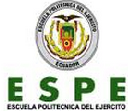 Capitulo I
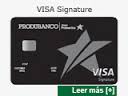 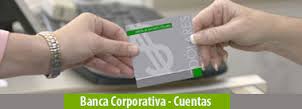 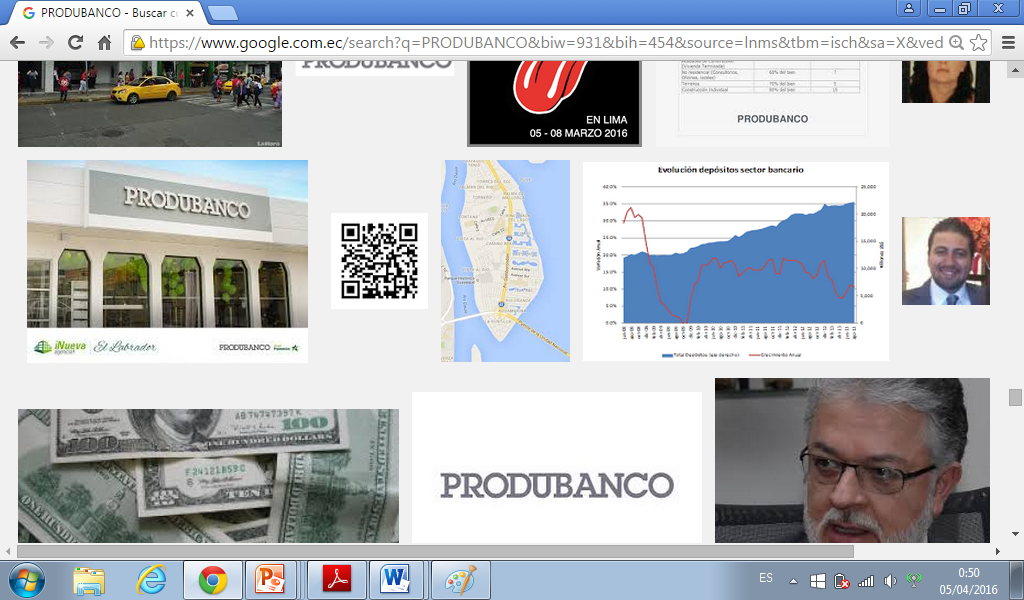 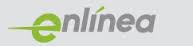 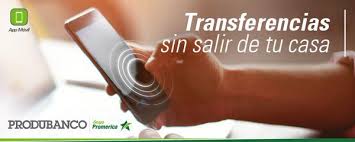 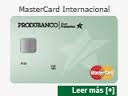 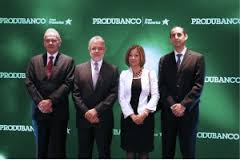 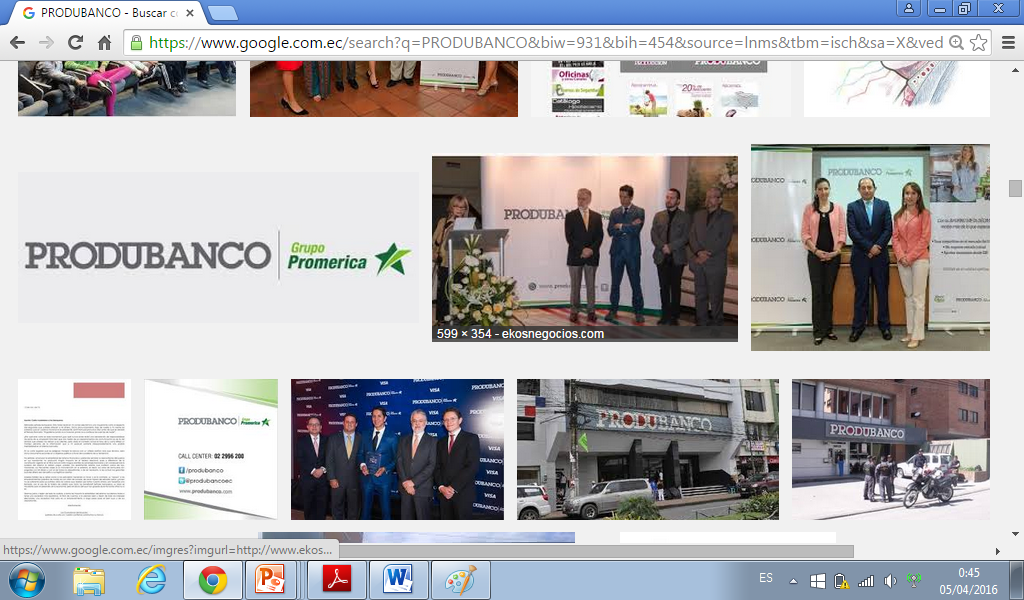 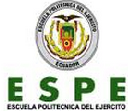 RESEÑAHISTÓRICA
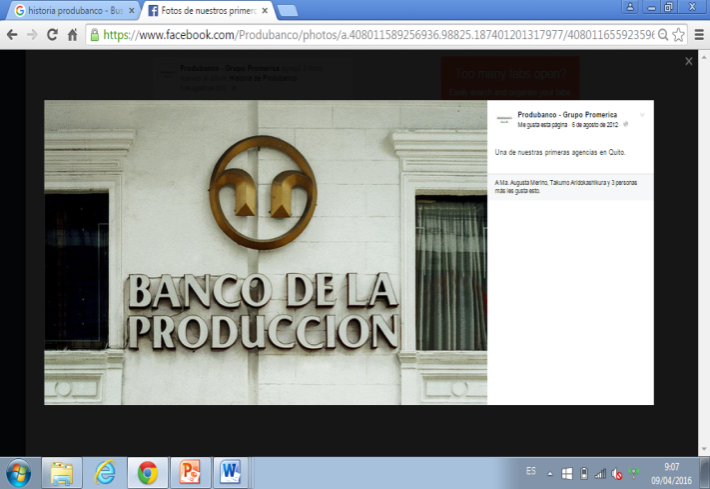 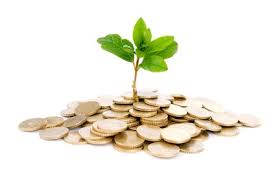 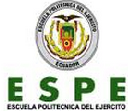 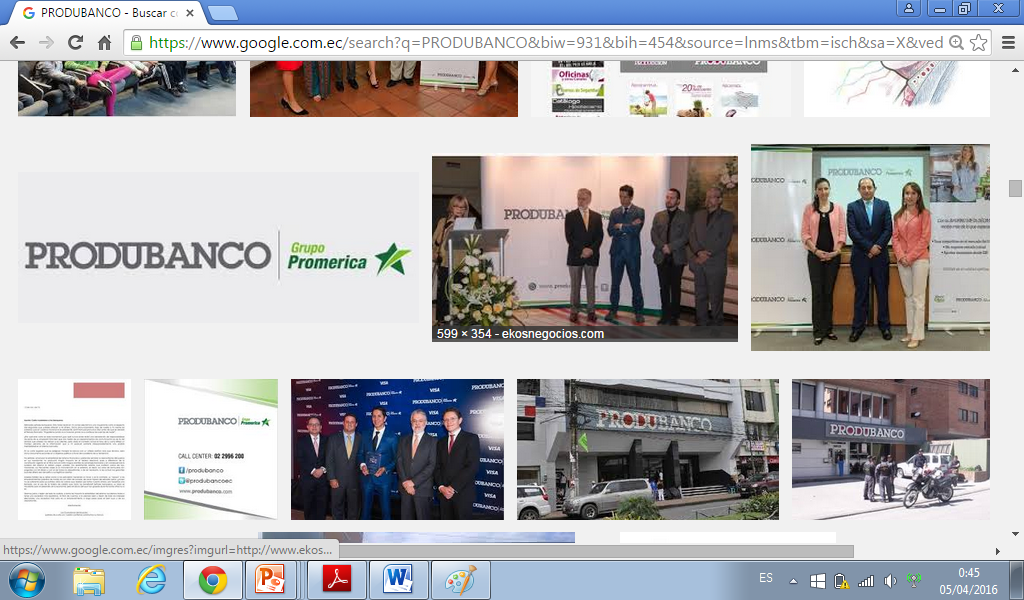 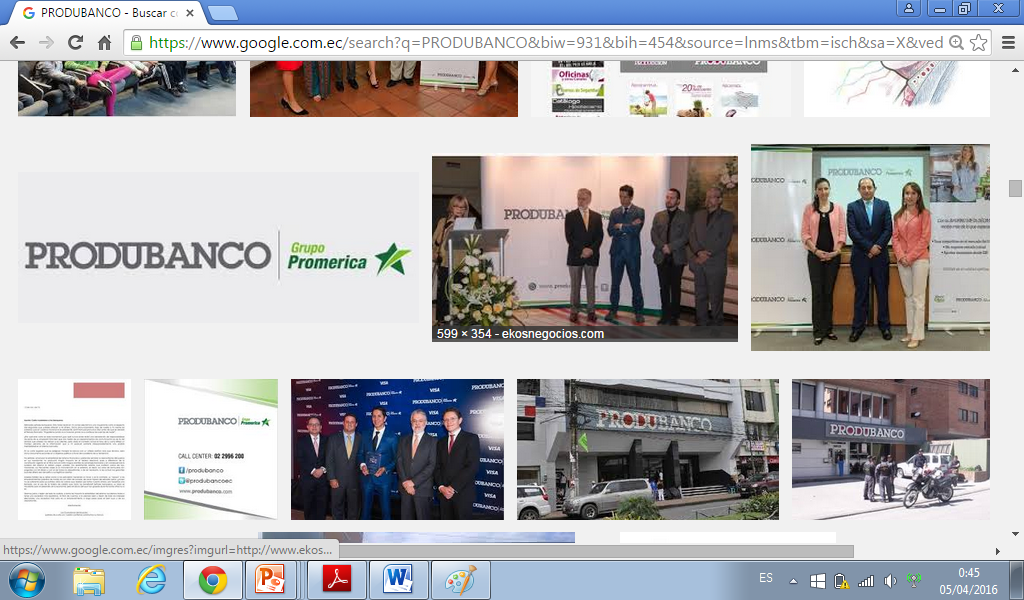 Objetivos específicos
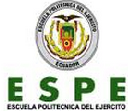 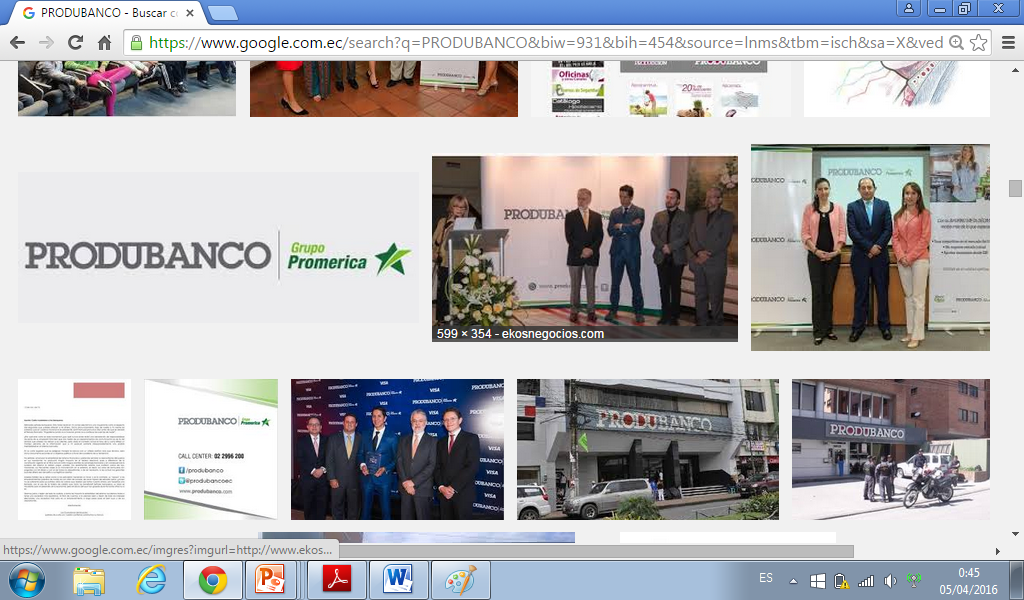 ESTRUCTURA ORGANIZACIONAL
Presidente
Gente
Auditoria
Marketing
Legal
Banca Corporativa y Empresarial
Banca Minorista
Vicepresidencia Ejecutiva Administración y Operación
Vicepresidencia Ejecutiva de Negocio
Coordinación y servicio
Banca Virtual
Gerencia  Medios de pago
Gerencia Banca Privada
Gerencia Banca Empresarial
Subgerente Control Interno
Gerencia Administración y operaciones
Célula Originacion
Gerencia Cash Management
Gerencia Tesorería
Gerencia Riesgos
Productos y segmentos
Gerencia Tecnología
Banca Pymes
Gerencia Finanzas
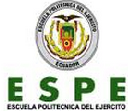 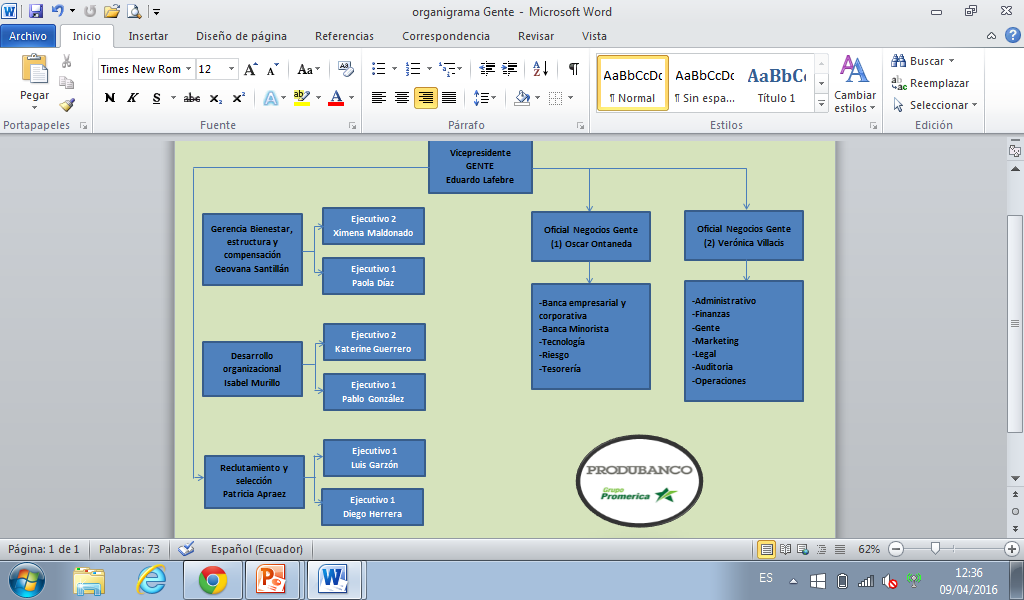 Capitulo II
DIRECCIONAMIENTO ESTRATÉGICO
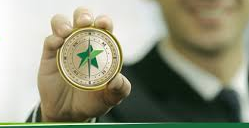 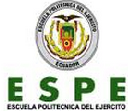 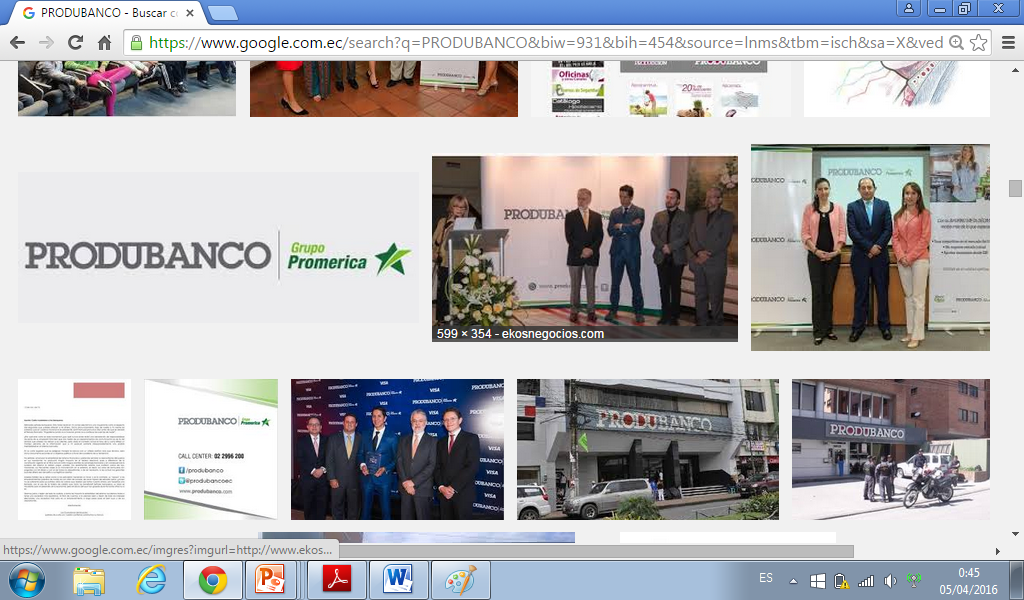 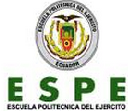 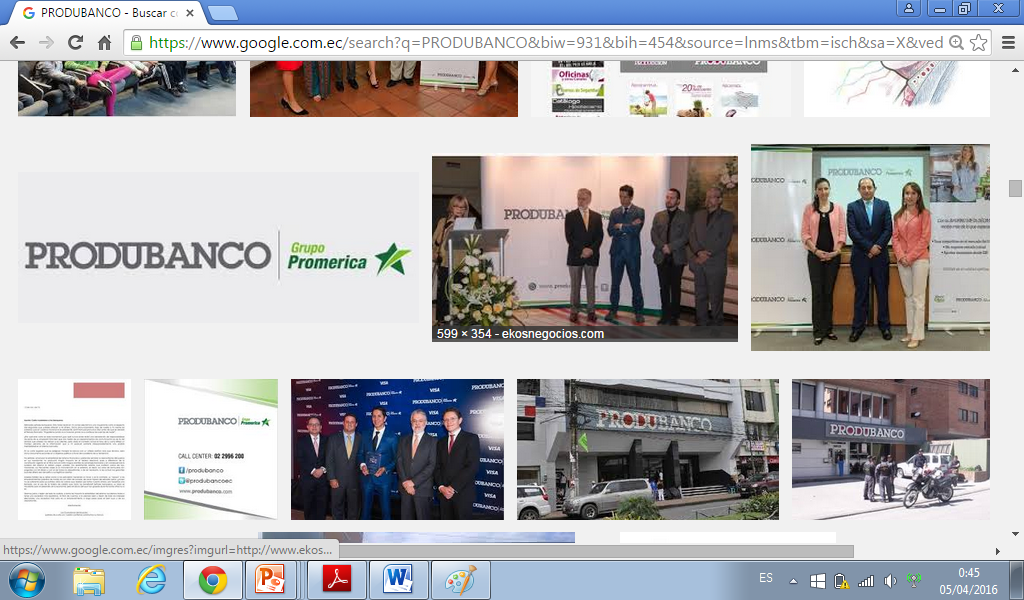 Capitulo III
ANALISIS INTERNO
Descripción de áreas departamento GENTE
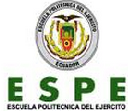 ANALISIS EXTERNO
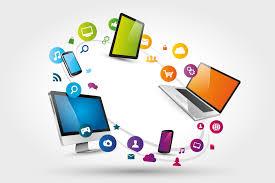 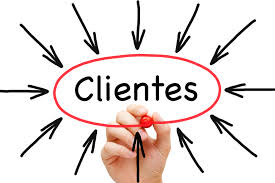 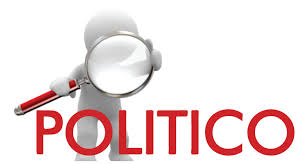 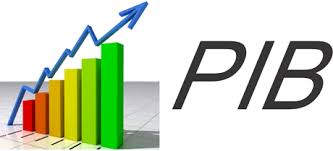 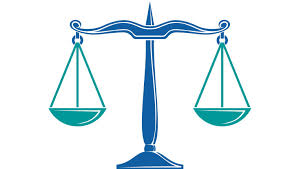 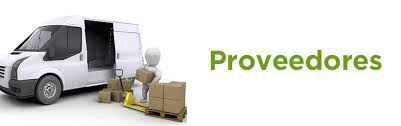 Factores macroeconómicos
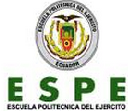 Capitulo IV
AUDITORIA DE GESTION
En un inicio la auditoria se orientaba hacia las necesidades internas de las empresas de asegurar el manejo del dinero con seguridad y el registro exacto de las transacciones, Actualmente, se debe hablar de auditoría integral, con el pasar del tiempo y en época más actual surgió la auditoria de gestión y auditorias más específicas e importantes. Ante el fenómeno cada vez mayor de la internacionalización de las actividades económicas empresariales, es necesario alcanzar altos niveles comparativos, a nivel mundial
AUDITORIA
Evolución
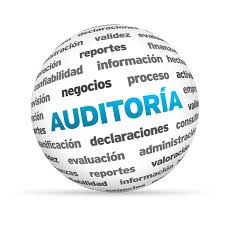 Clasificación
Auditoria interna
Auditoria publica
La evolución de la auditoría ha generado en la actividad de revisar, diversas especializaciones en la auditoría según el objeto, destino, técnicas, método.
Auditoria externa
Auditoria integral
Auditoria financiera
Auditoria sistemas
Auditoria fiscal
Auditoria administrativa
Auditoria ambiental
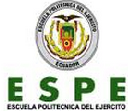 Auditoria forense
Auditoria medica
Auditoria operativa
Evaluar los objetivos y planes organizacionales
Comprobar la confiabilidad de la información
Vigilar la existencia de políticas adecuadas
propósitos
Objetivos específicos
estimar el funcionamiento
desarrollar recomendaciones de mejoras o fomentar acciones
identificar oportunidades de perfeccionamiento
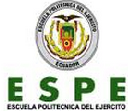 AUDITORIA DE GESTION
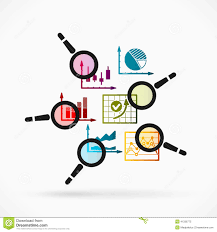 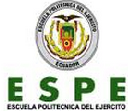 AUDITORIA DE GESTION
METODOLOGIA
* Conocimiento de empresa
Riesgo inherente
Archivo permanente
Preliminar
Planificación
NIA 300
NIA 315
NIA 400
NIA 200
Evaluación control interno
Riesgo de control
Riesgo de detección 
Riesgo de Auditoria
Especifica
Papeles de trabajo
Evidencia 
Hallazgos
Técnicas de auditoria
Programas de auditoria
Archivo corriente
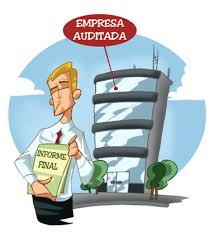 Ejecución
NIA 500
Comunicación de resultados
NIA 700
Informe de auditoria
Seguimiento y monitoreo
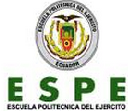 AUDITORIA DE GESTION
HERRAMIENTAS DE EVALUACION DE AUDITORIA DE GESTION
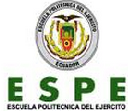 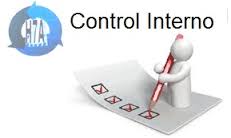 CONTROL INTERNO
Es un proceso efectuado por la dirección y el resto del personal de la organización, el control interno está puntualmente diseñado con el objetivo de proporcionar razonabilidad y credibilidad en lo que concierne a la consecución de los objetivos propios de la entidad.
Lista de verificación
Cedula Narrativa
Herramienta para evaluar CI
Matriz de riesgo
Cuestionario
Flujograma
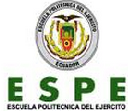 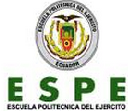 Ejemplo Cédula narrativa
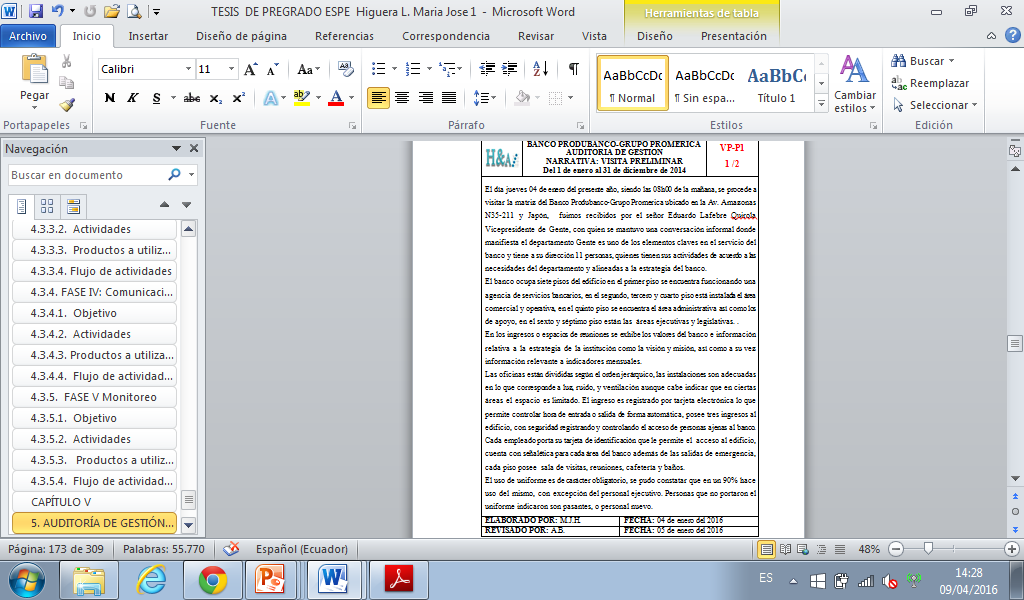 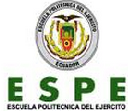 Ejemplo Flujograma
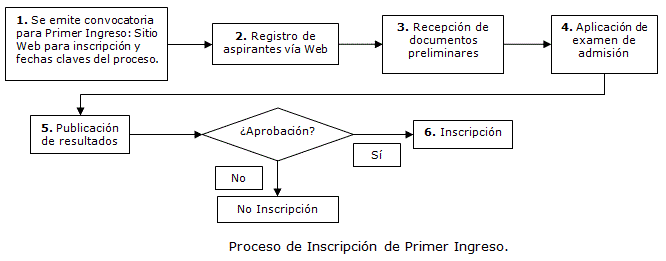 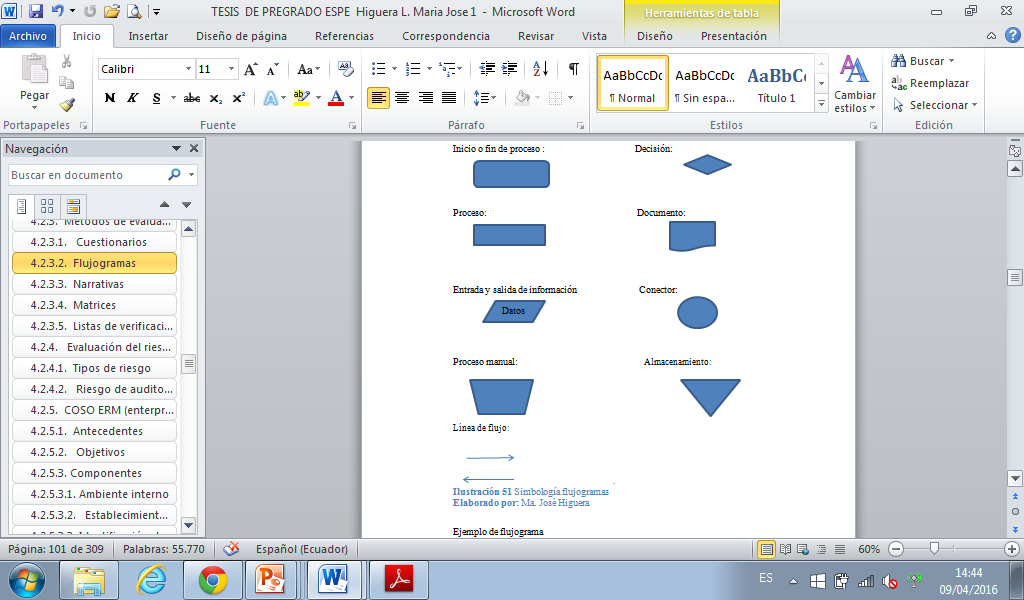 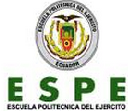 Ejemplo 
Cuestionario
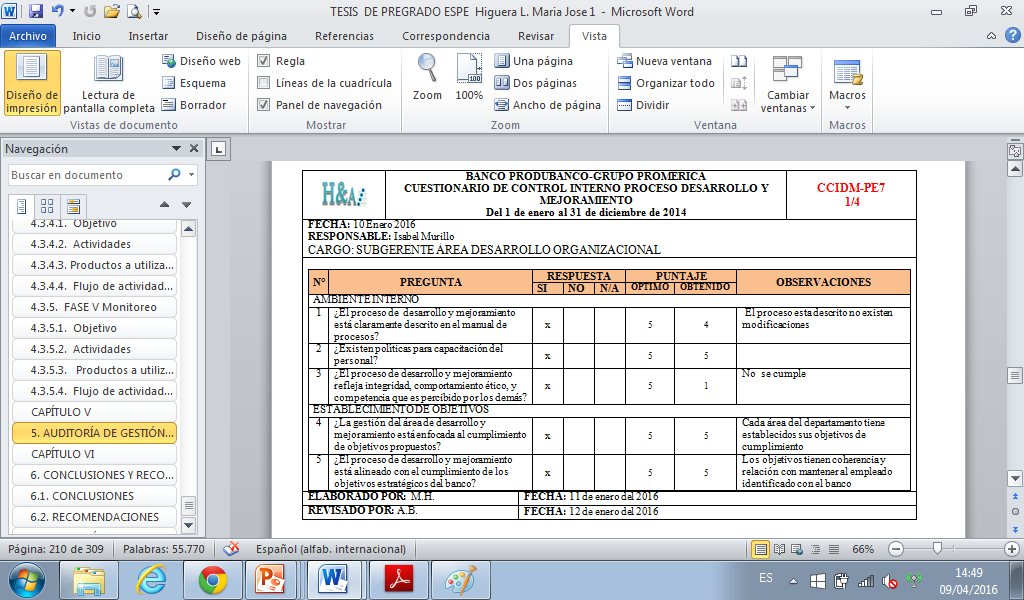 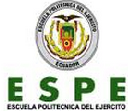 Ejemplo 
Matriz de riesgo
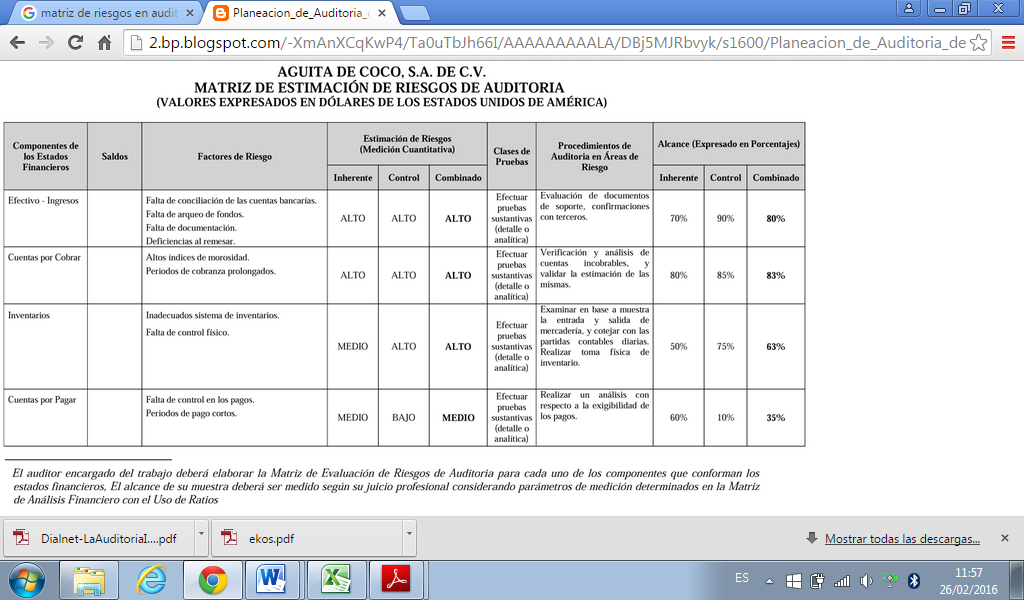 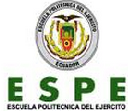 Ejemplo 
Lista de verificacion
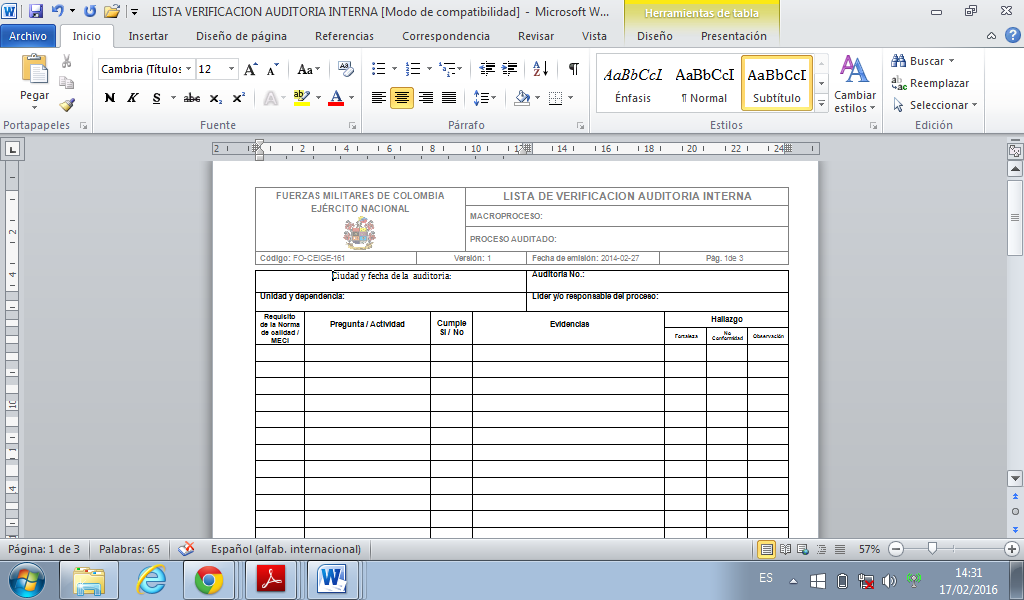 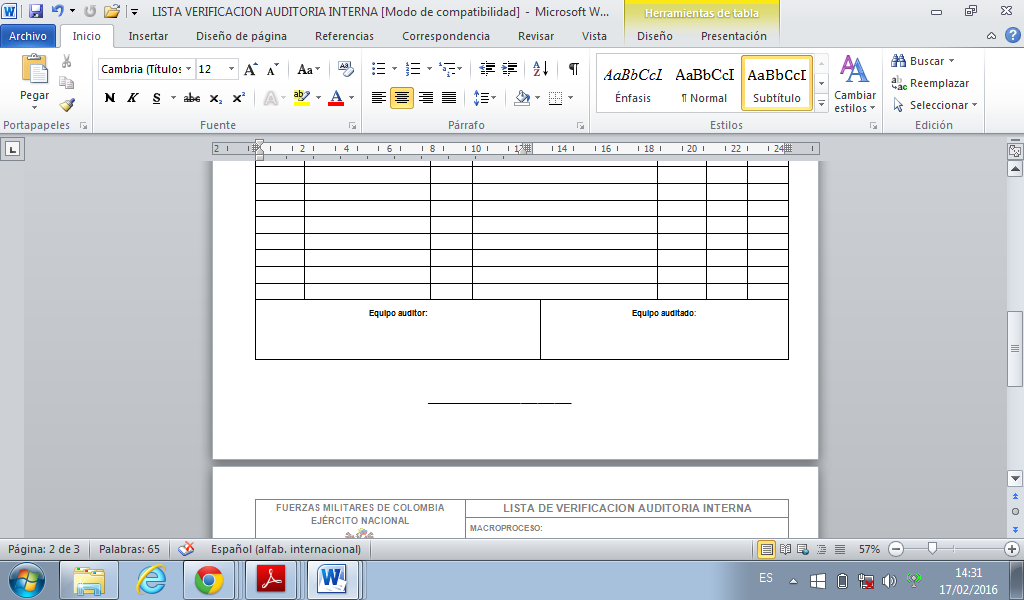 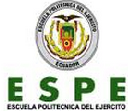 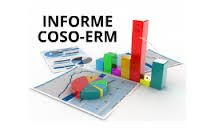 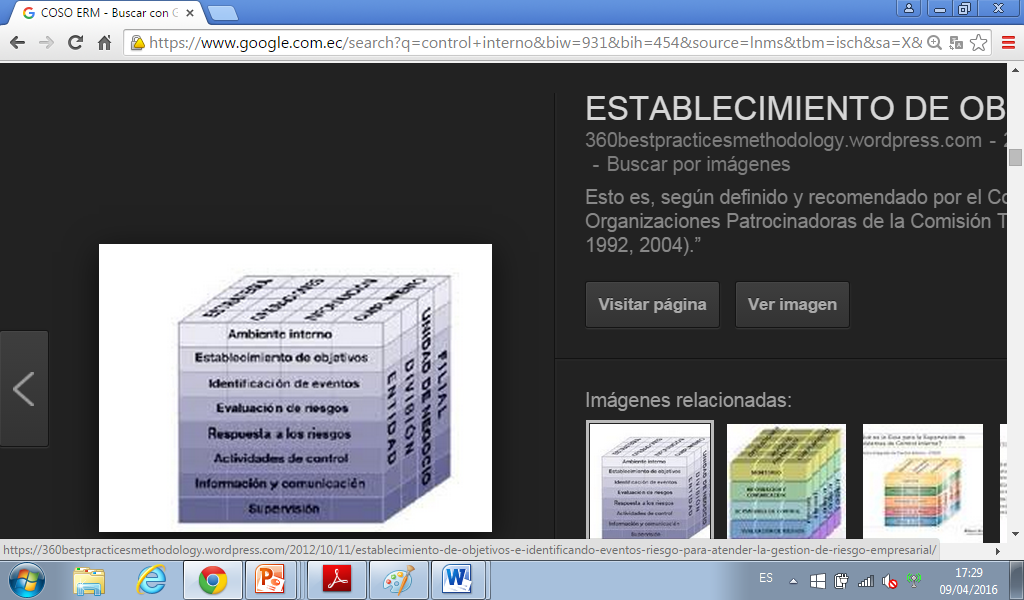 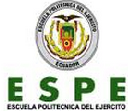 La alta gerencia reconoce normalmente que existen incertidumbres que no se puede conocer con certeza cuando, donde y como ocurriría un evento, o si ocurriría su resultado, existiendo factores internos y externos que afectan la ocurrencia de un evento.
Es el fundamento de todos los otros componentes de Coso ERM, creando disciplina y organizando adecuadamente la estructura empresarial, determinando las estrategias y los objetivos, como también estructurando las actividades del negocio e identificando, valorando y actuando sobre los riesgos.
Permite a la organización considerar el grado de nivel en el cual los eventos potenciales pueden realmente impactar en el logro de objetivos
Los objetivos deben existir antes de que la dirección pueda identificar potenciales eventos que afecten a su consecución.
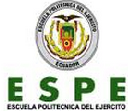 La gerencia identifica y evalúa posibles respuestas al riesgo en relación al apetito de riesgo de la empresa y se pueden evaluar posibles respuestas las mismas que son evaluadas con el objetivo de poder obtener un riesgo residual y este esté alineado con el nivel de tolerancia definido
La información y comunicación se requiere y es necesaria en todos los niveles de la organización con el fin de identificar en todos los niveles de la empresa lo que es necesario identificar, evaluar y dar una respuesta al riesgo, se debe correctamente identificar, capturar y comunicar la información pertinente
Son las políticas y los procedimientos que ayudan a asegurar que se están ejecutando de manera apropiada las respuestas al riesgo, hacen parte del proceso mediante el cual una empresa intenta lograr sus objetivos.
Este componente implica el monitorear que el proceso de administración de riesgos mantenga su efectividad siempre y que todos los componentes del marco ERM funcionen adecuadamente
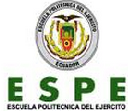 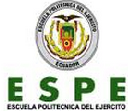 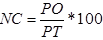 * 100
Tipos de riesgo
RIESGO DE  AUDITORÍA
RIESGO  DE DETECCIÓN
RIESGO  DE CONTROL
RIESGO  INHERENTE
x
x
=
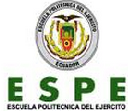 Fórmulas de riesgos
Riesgo inherente:
De puntuación obtenida en % de la matriz de evaluación de Riesgo Inherente -> RI= 100% - NC
Riesgo  de Control :
RC= 100% - NC
Riesgo  de Control :
Porcentaje determinado de acuerdo a la experiencia del auditor en la ejecución del examen : ejemplo 15¨%
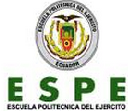 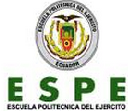 Pruebas de auditoría
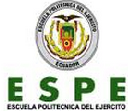 Partes del papel de trabajo
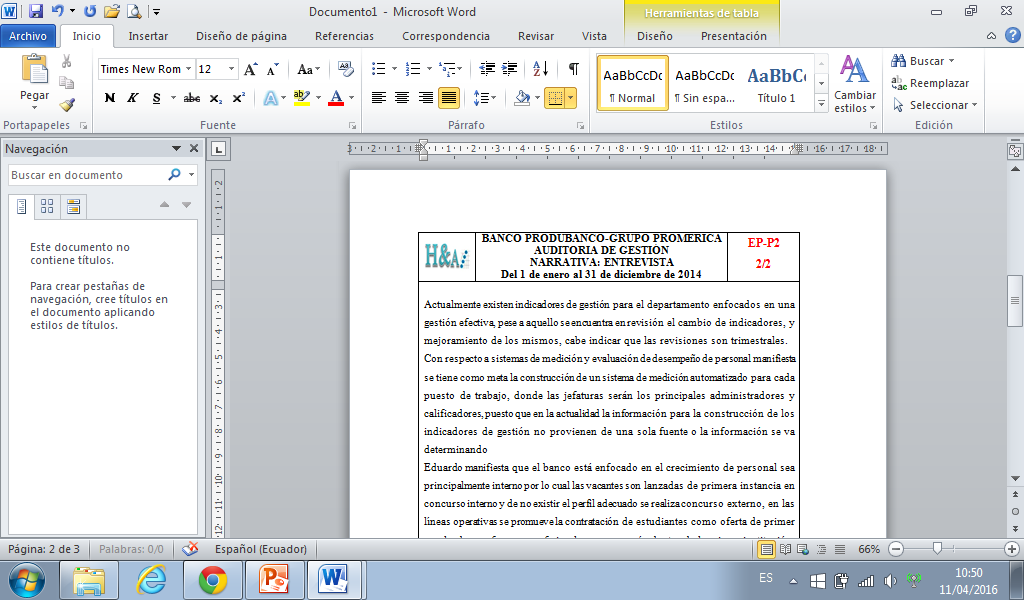 Encabezado
Cuerpo
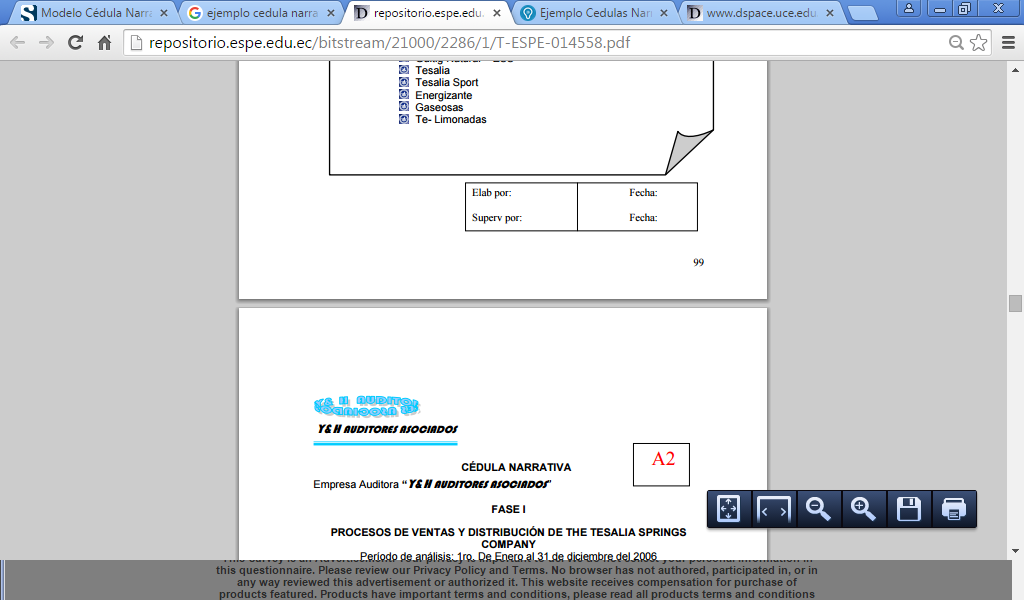 Pie
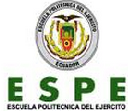 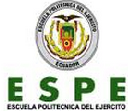 EVIDENCIA
Es la información que obtiene el auditor para obtener las conclusiones en la cual basa su opinión, la evidencia de auditoría abarca los documentos fuente.
Evidencia física
Evidencia documental
Evidencia testimonial
Evidencia Analítica
Evidencia informática
Características
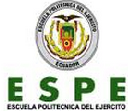 HALLAZGOS
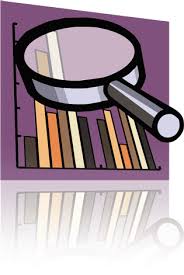 Es el resultado que se ha obtenido de la comparación que se realizó entre un criterio y la situación actual de la empresa, el cual es importante que haya sido adecuadamente encontrada durante el proceso de auditoría
Atributos
Complemento de los atributos de hallazgo
CONCLUSION
Son juicios  realiza el auditor basados en los hallazgos luego de evaluar sus atributos
RECOMENDACION
Son sugerencias aceptables ara dar soluciones prácticas a los problemas o deficiencias encontradas
Relevancia
Cuantitativos.-  Son mediciones de datos concretos es decir valores y cifras establecidas
Cualitativos.-  Percepción de las personas para medir el impacto de un proyecto evaluando sus efectos a corto y largo plazo
Verificable
Cuantificable
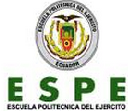 Eficacia
Capitulo V
CASO PRACTICO
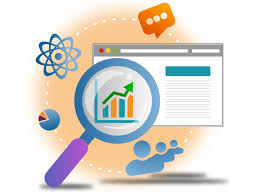 “AUDITORÍA DE GESTIÓN DEL DEPARTAMENTO GENTE PRODUBANCO-GRUPO PROMERICA UBICADO EN EL DISTRITO METROPOLITANO DE QUITO, PROVINCIA DE PICHINCHA POR EL PERÍODO COMPRENDIDO DEL 01 DE ENERO AL 31 DE DICIEMBRE DEL 2014”
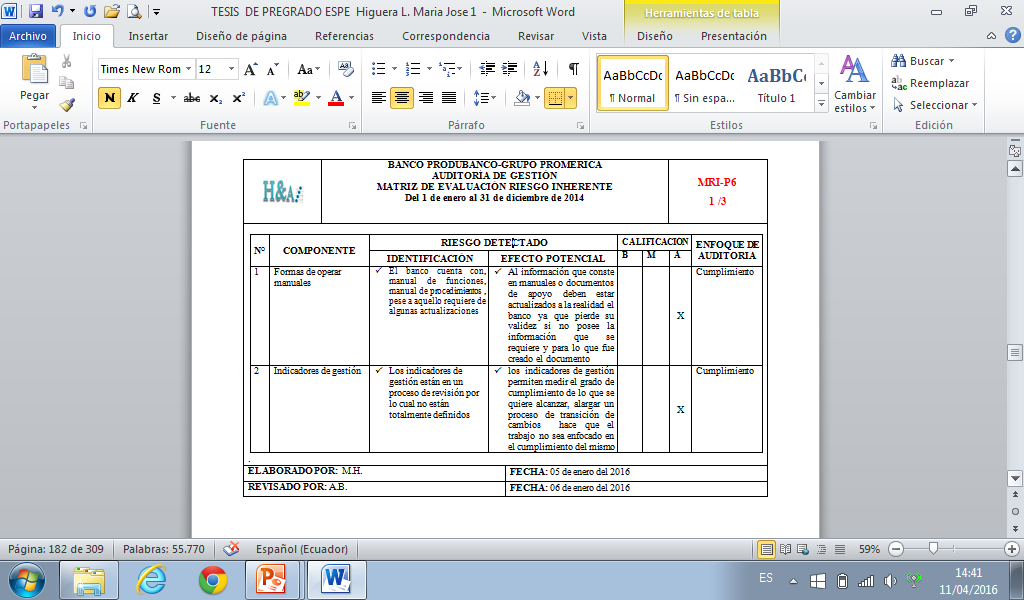 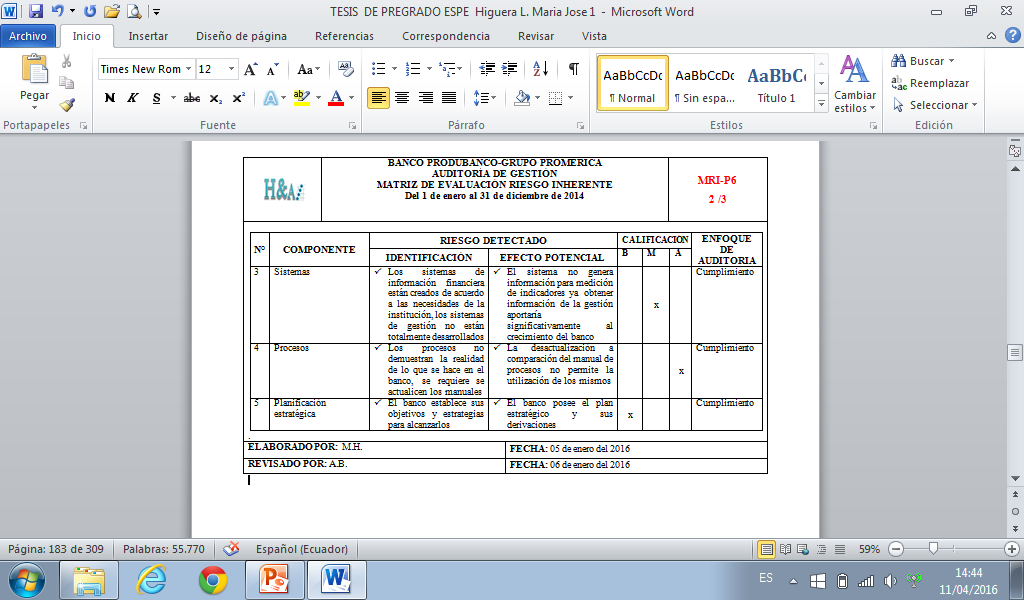 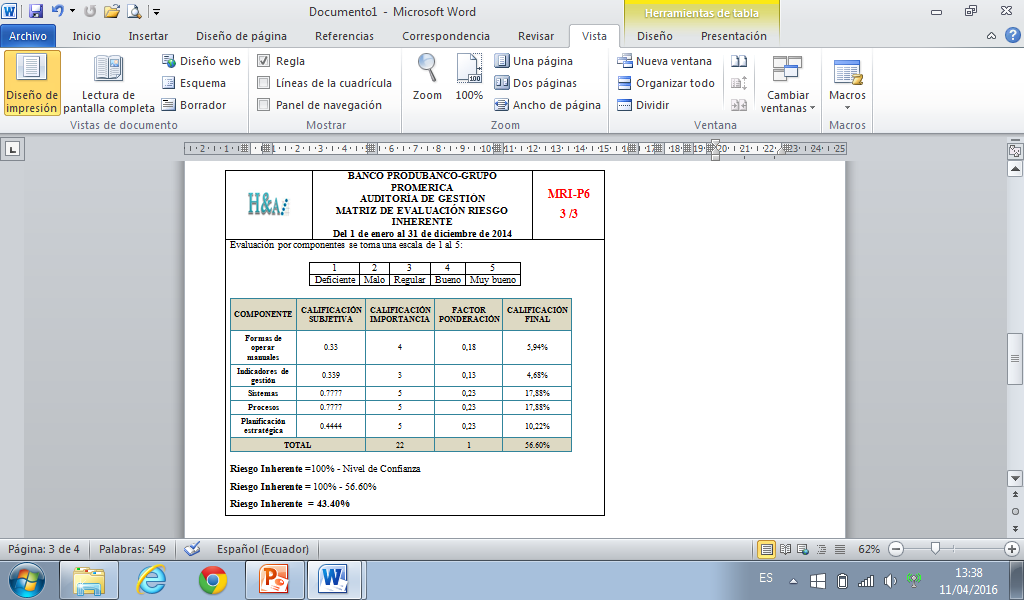 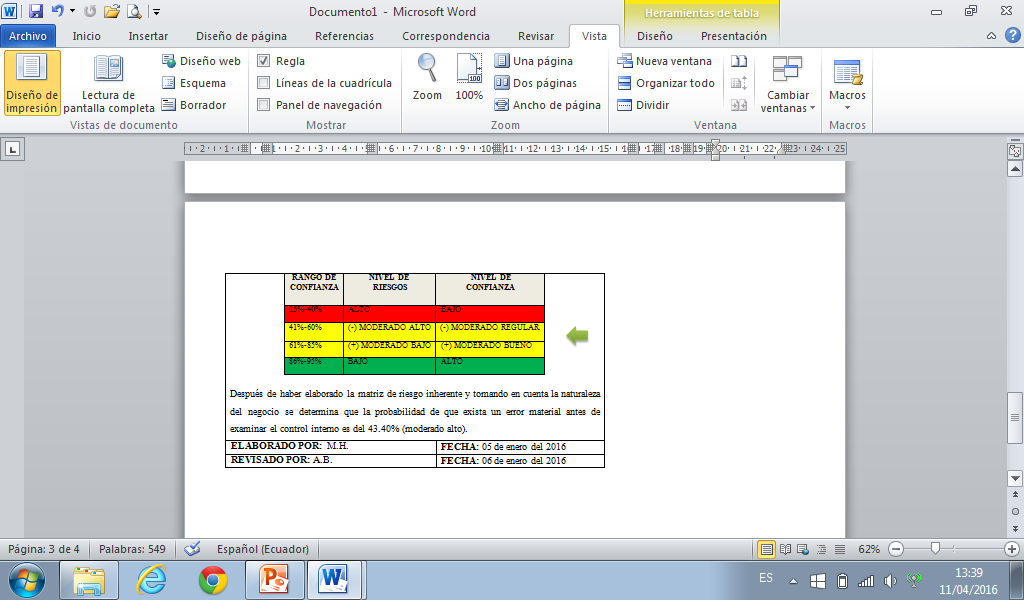 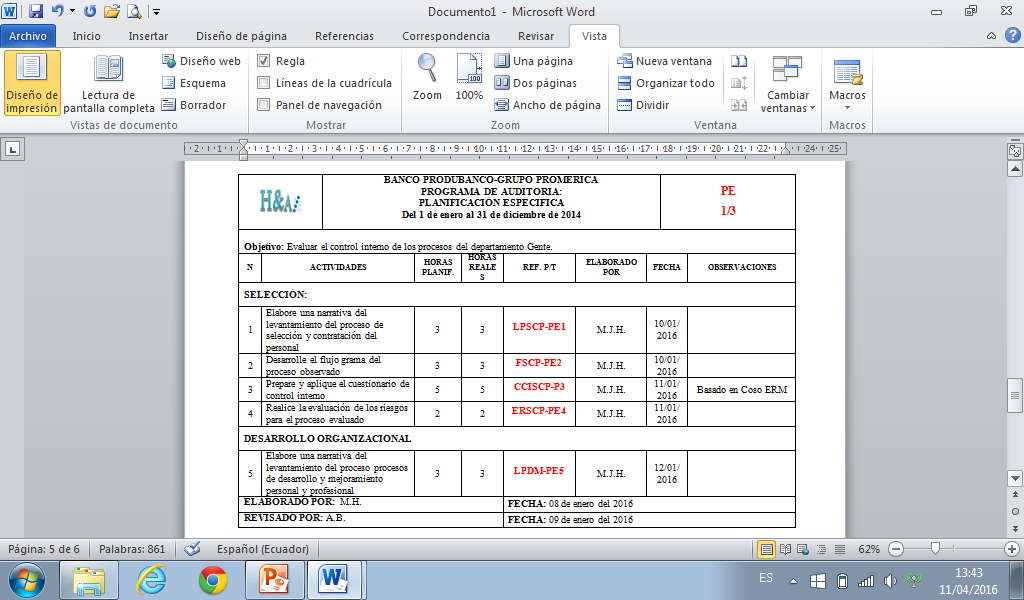 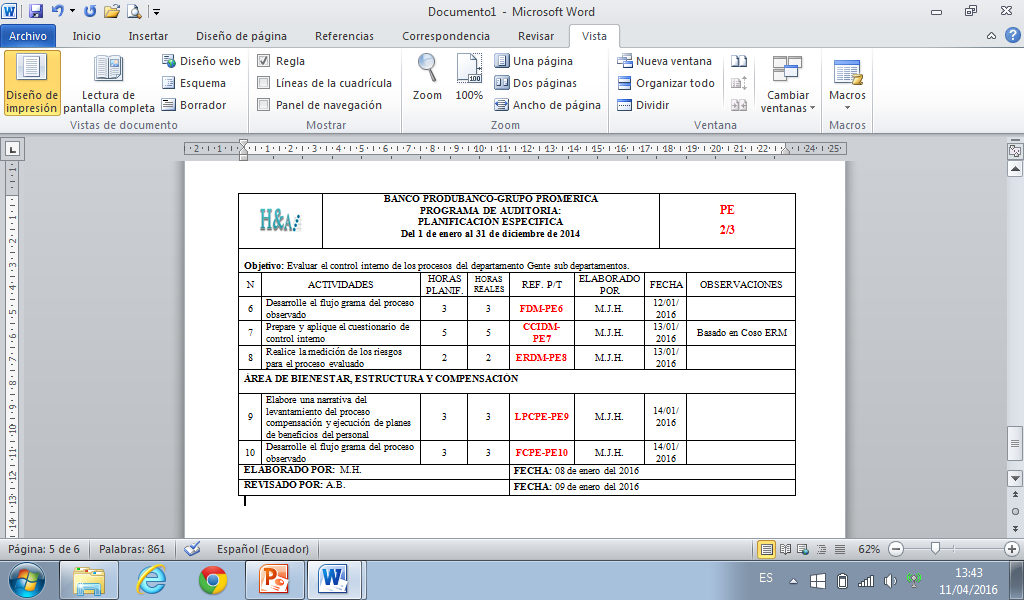 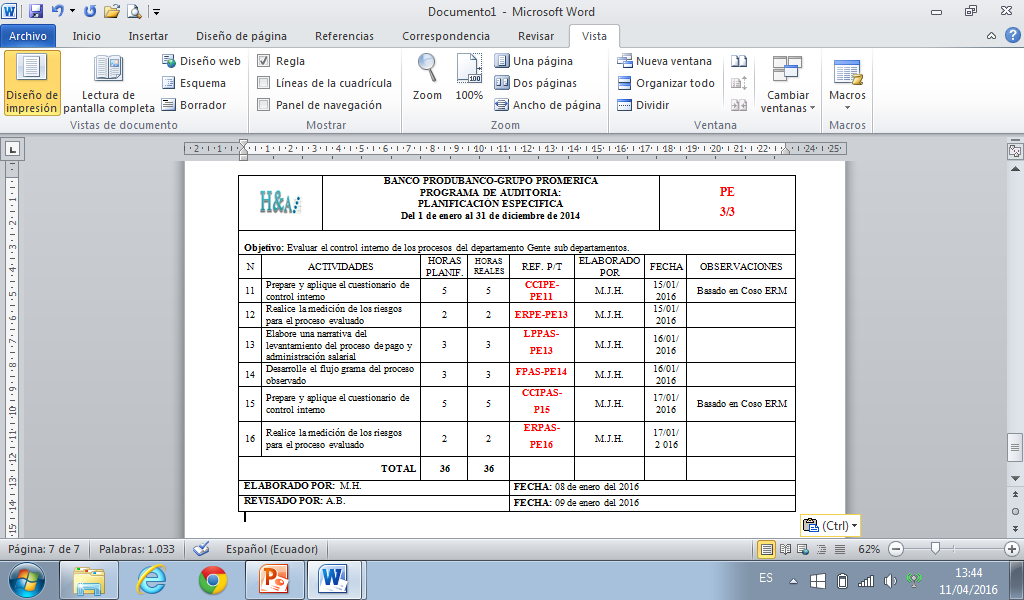 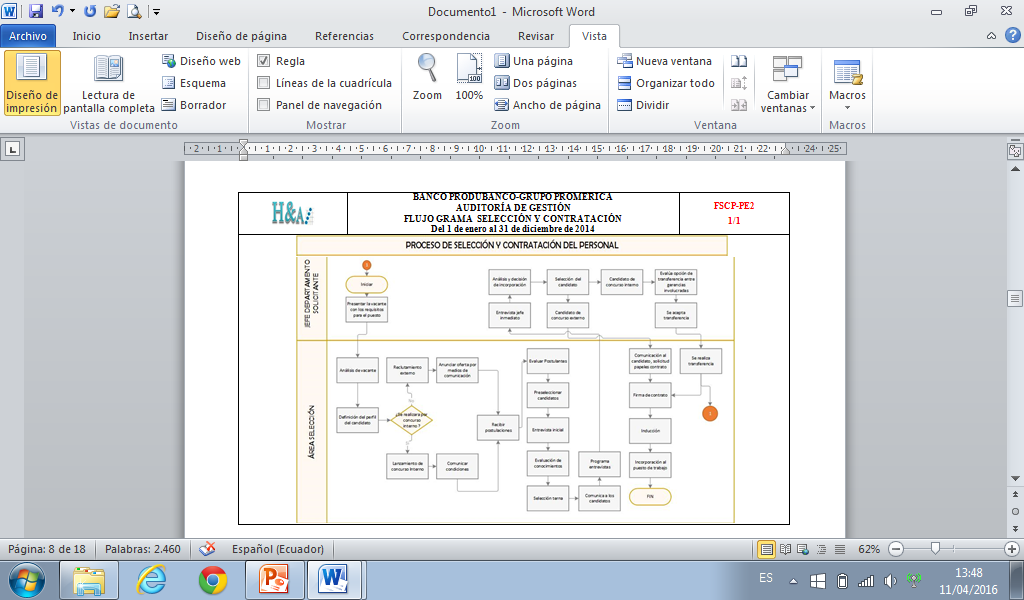 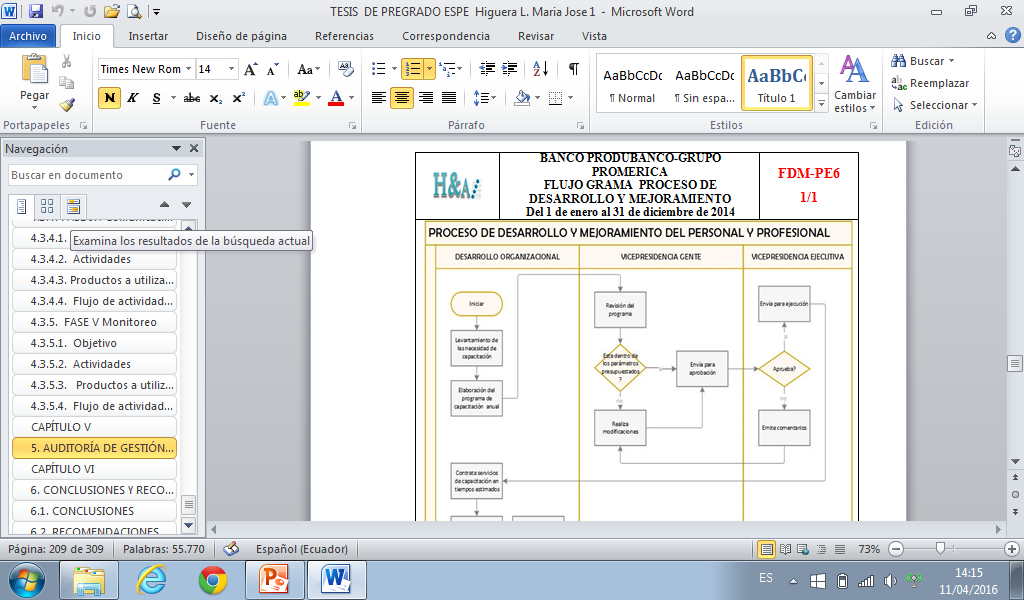 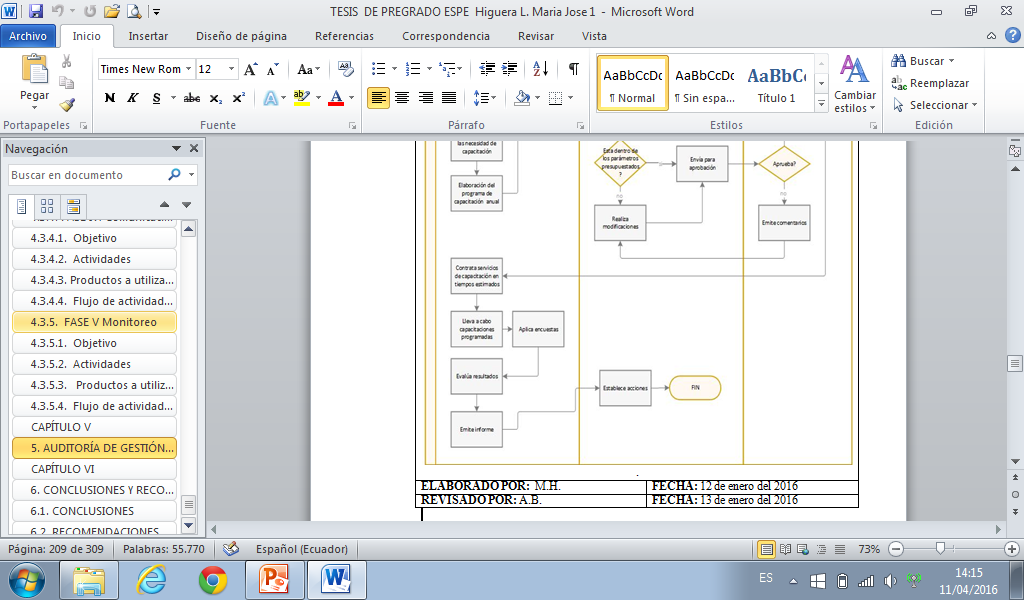 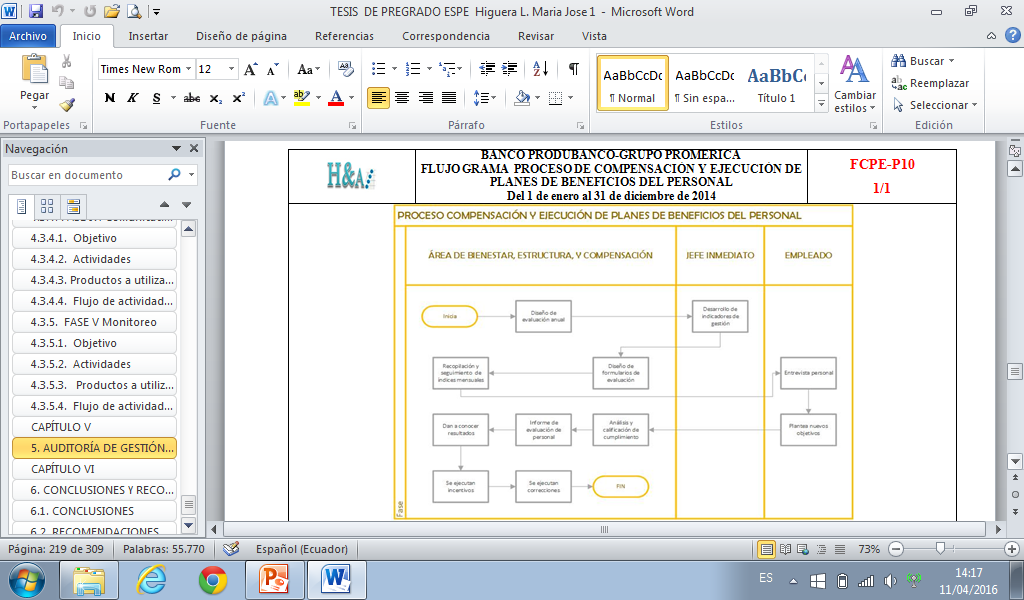 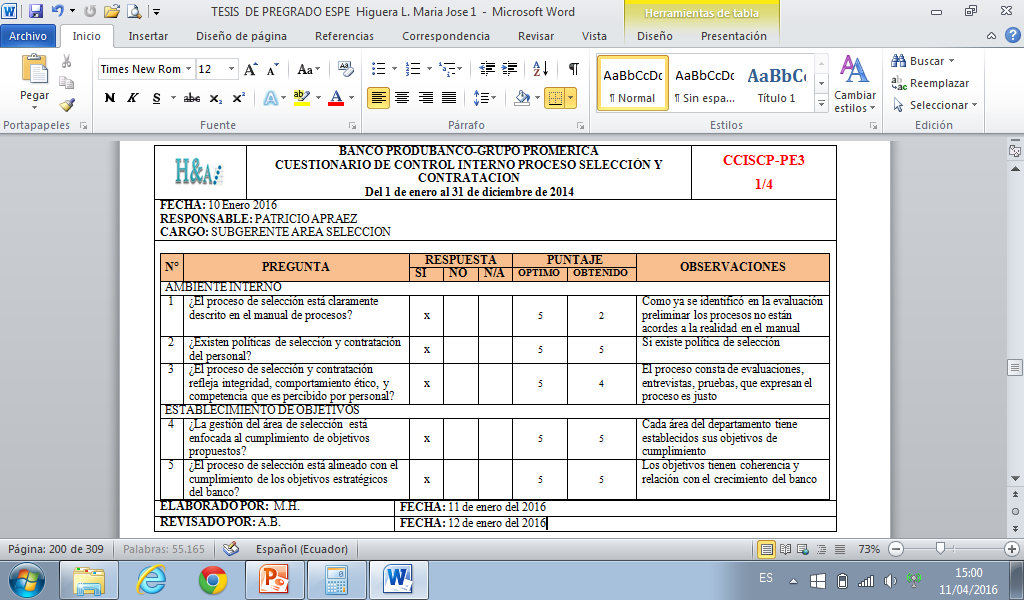 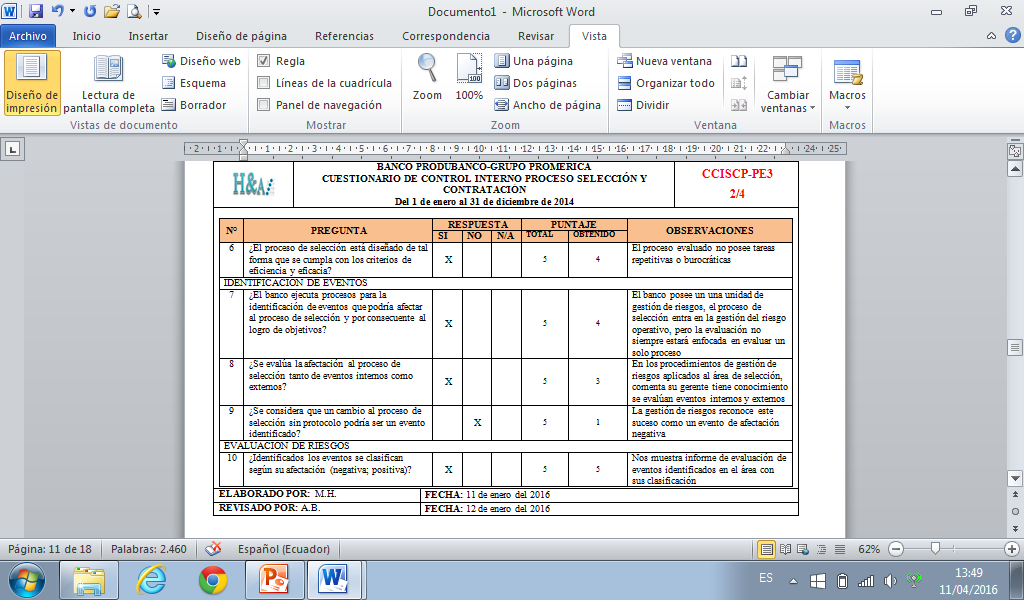 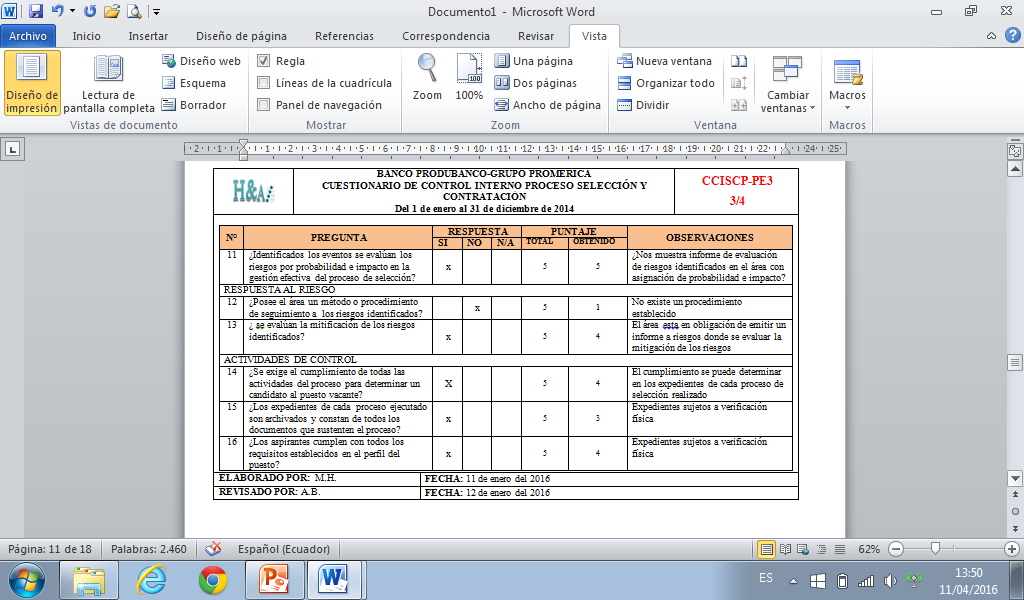 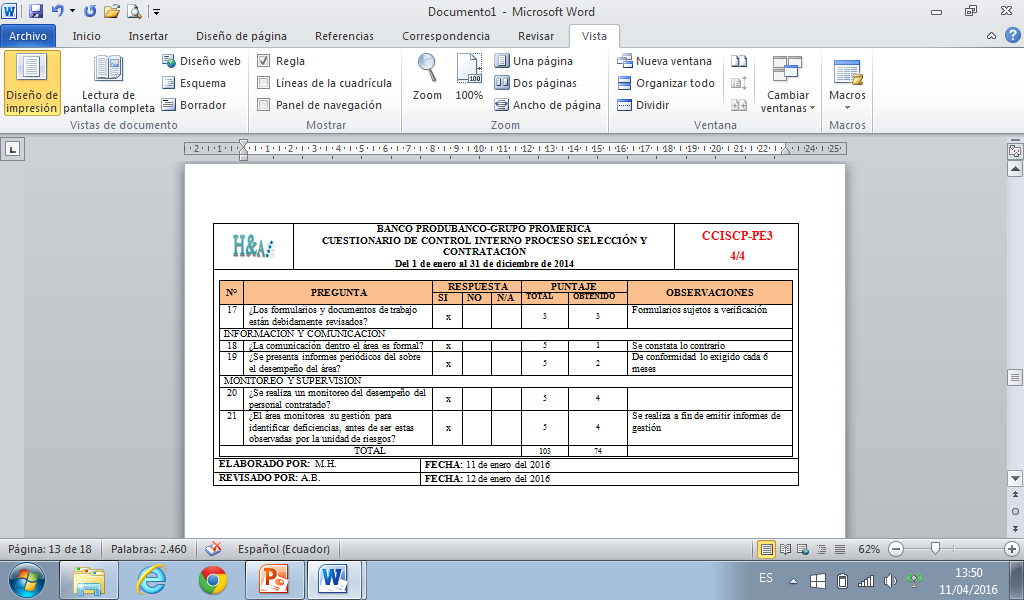 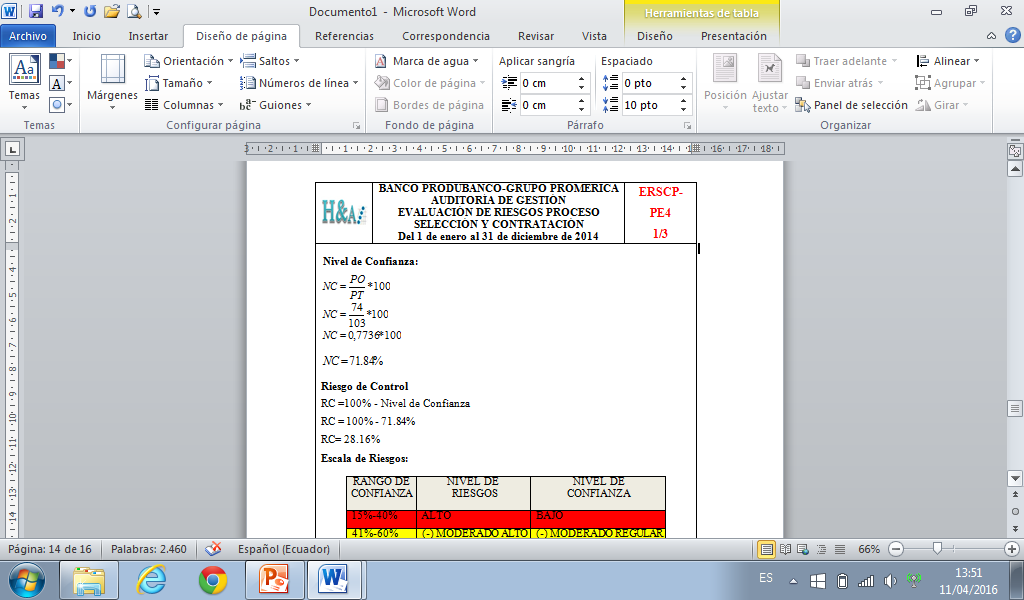 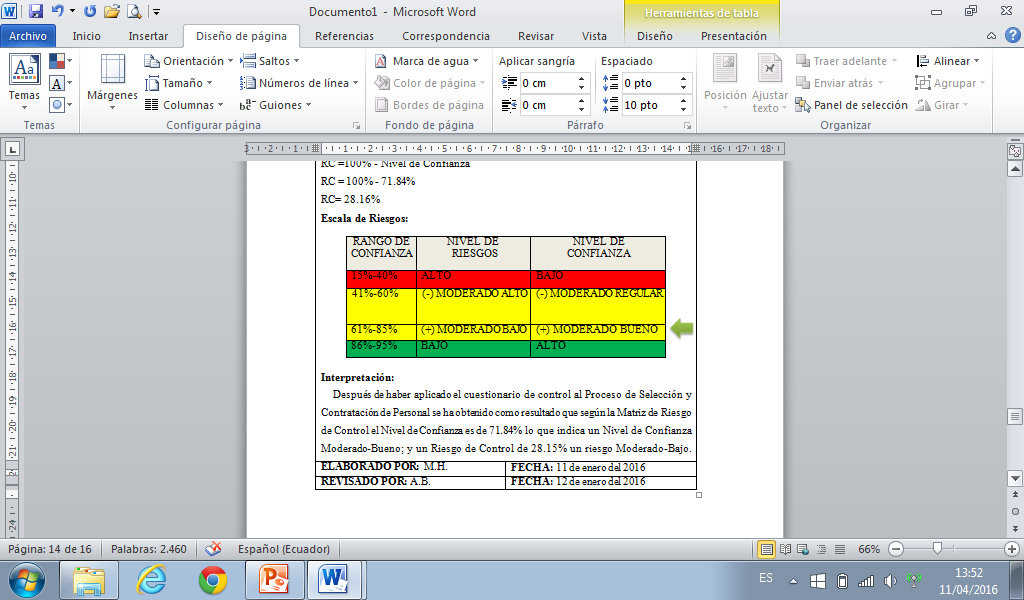 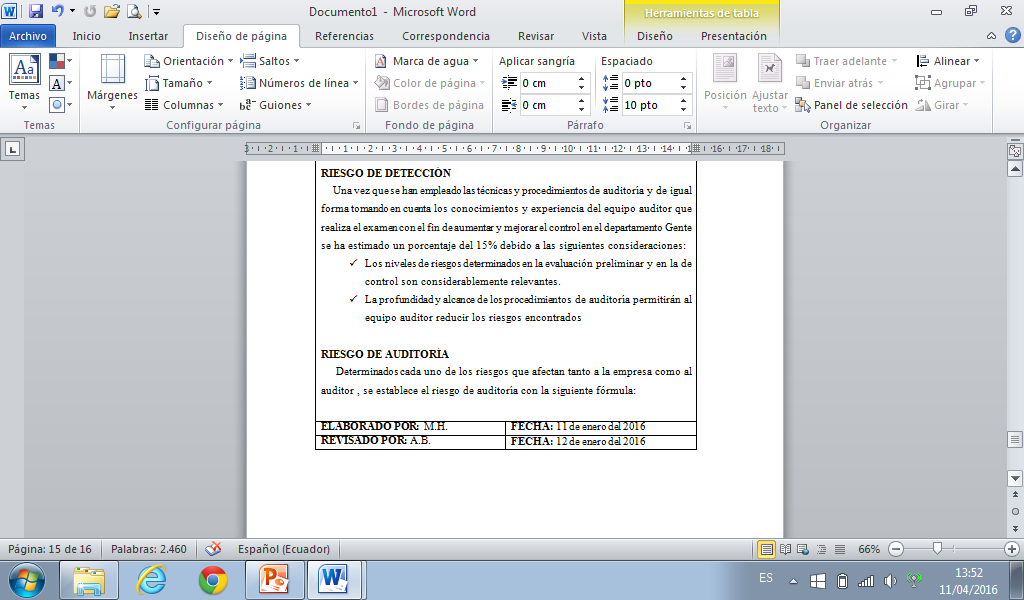 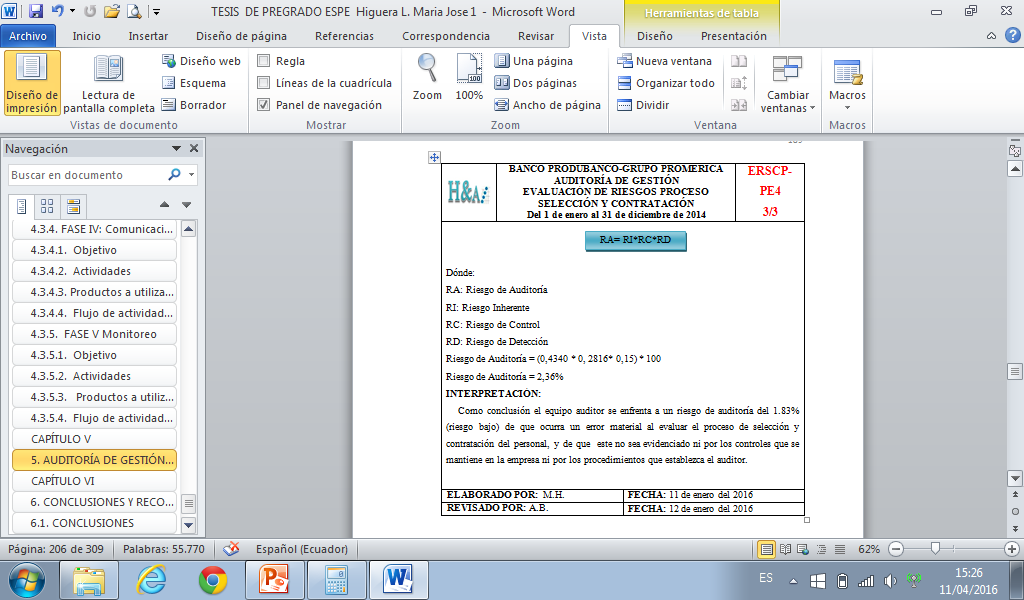 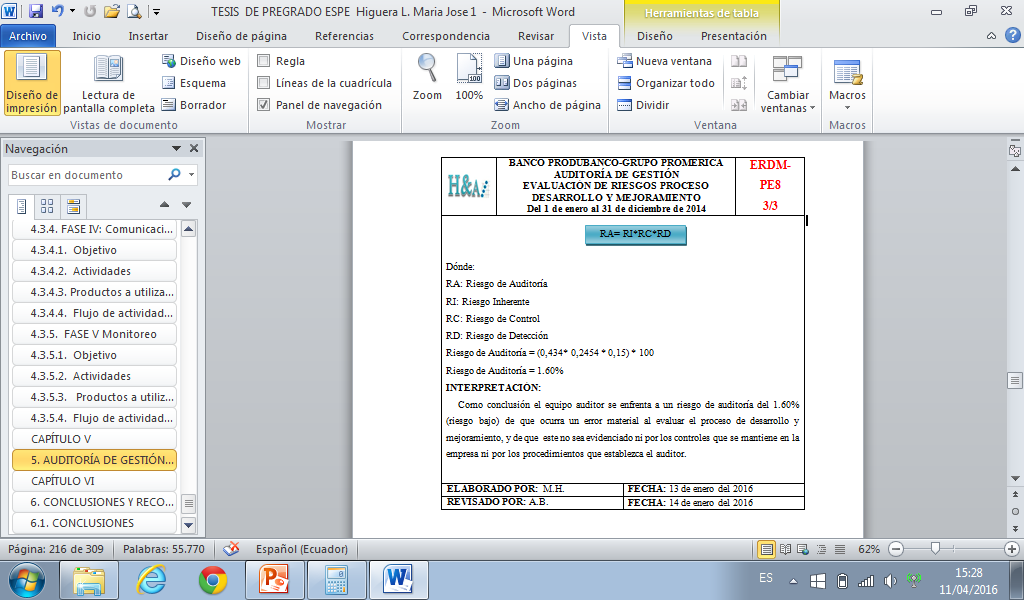 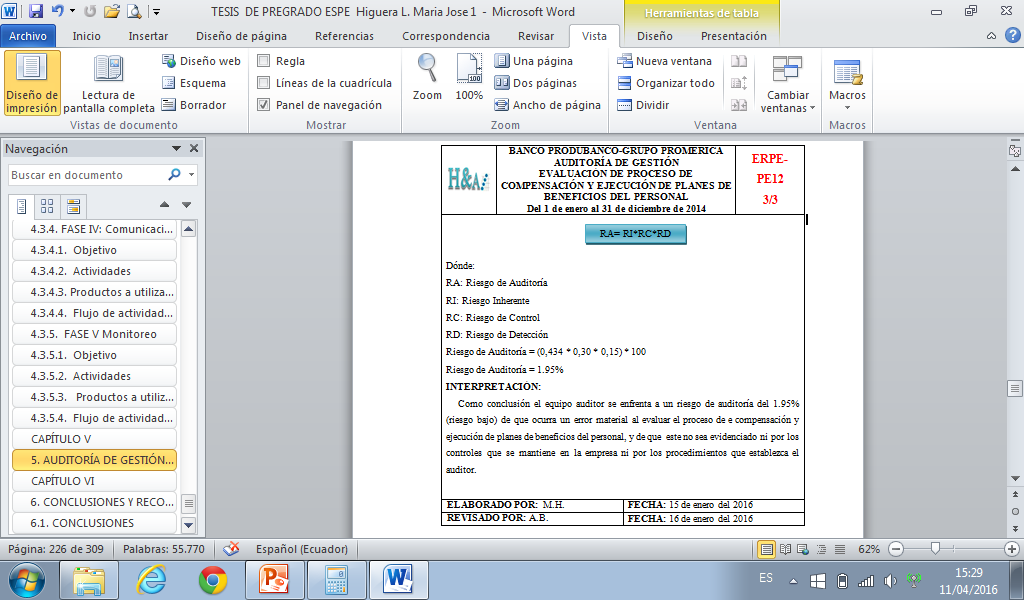 HALLAZGOS
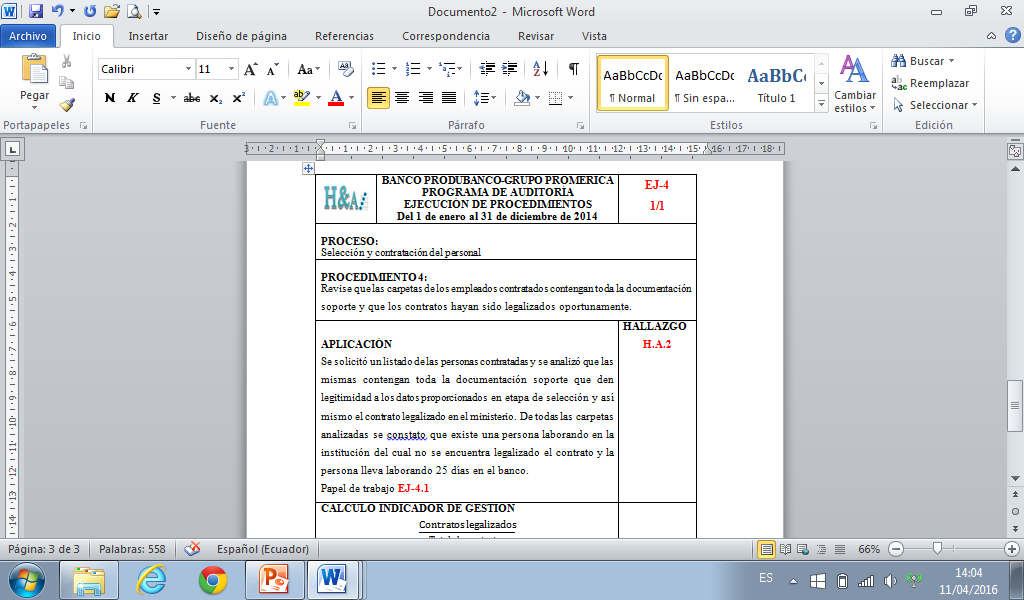 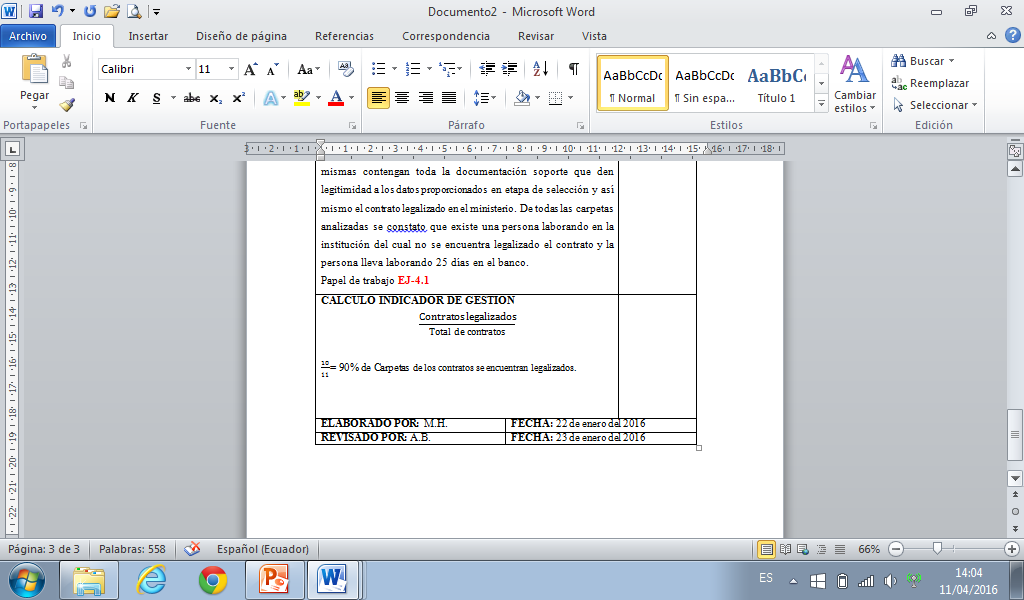 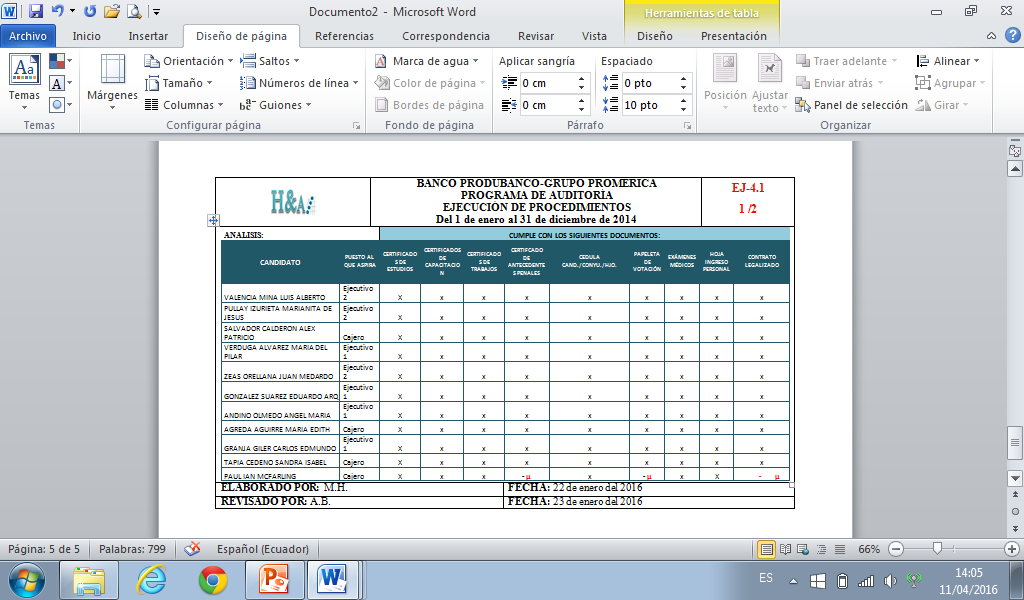 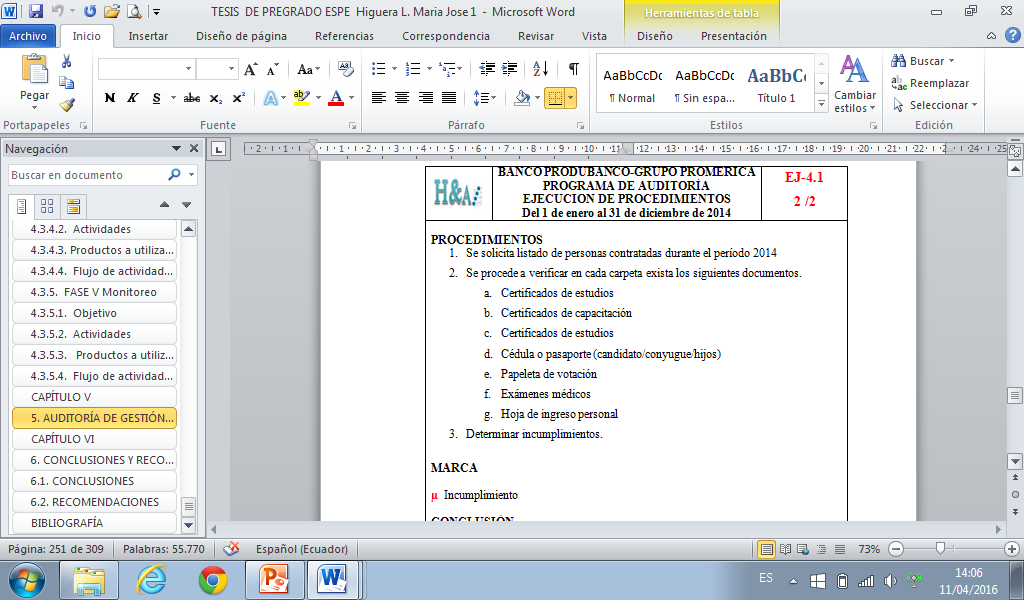 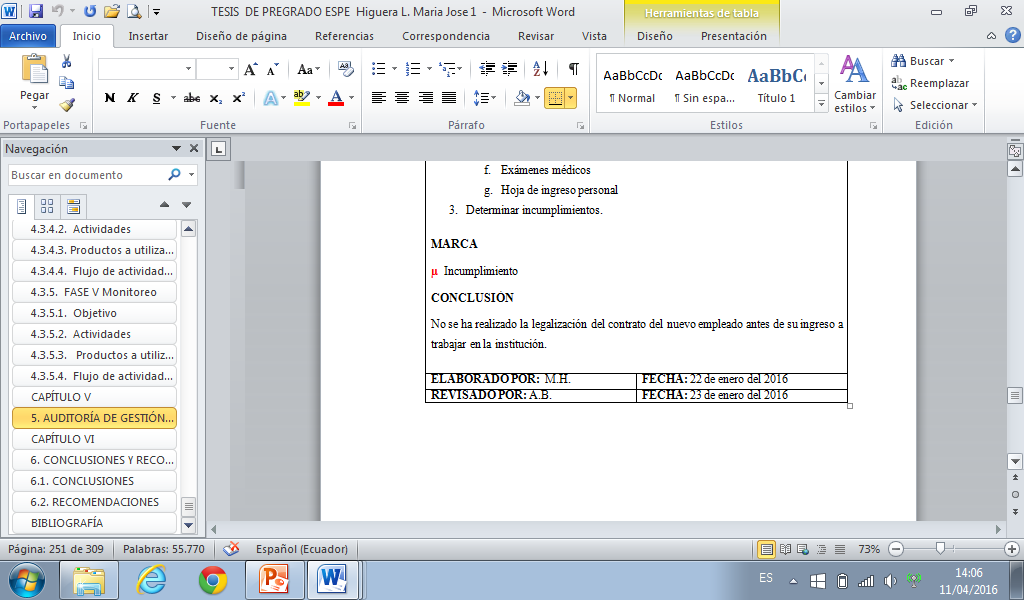 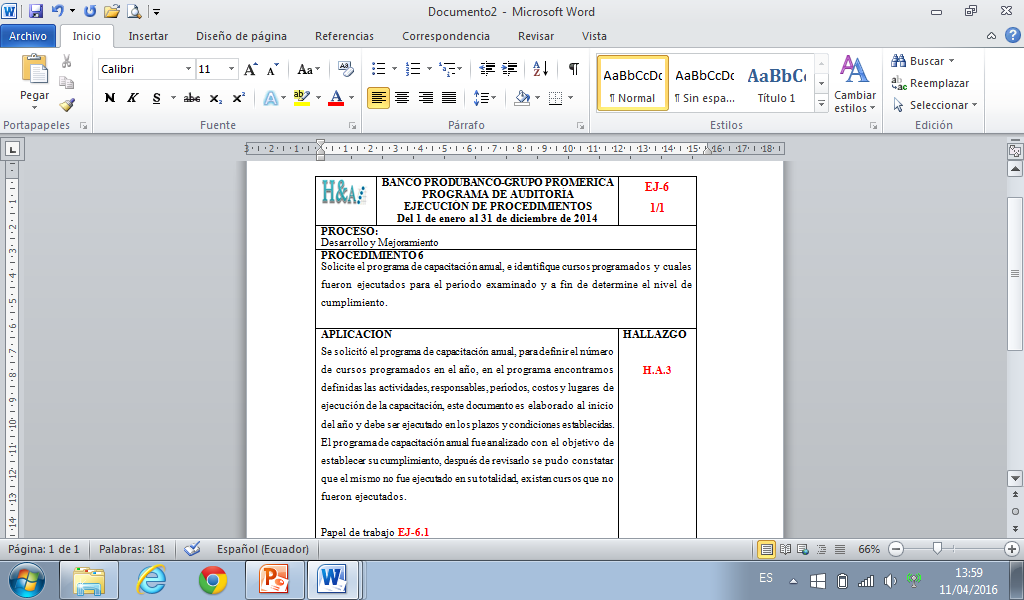 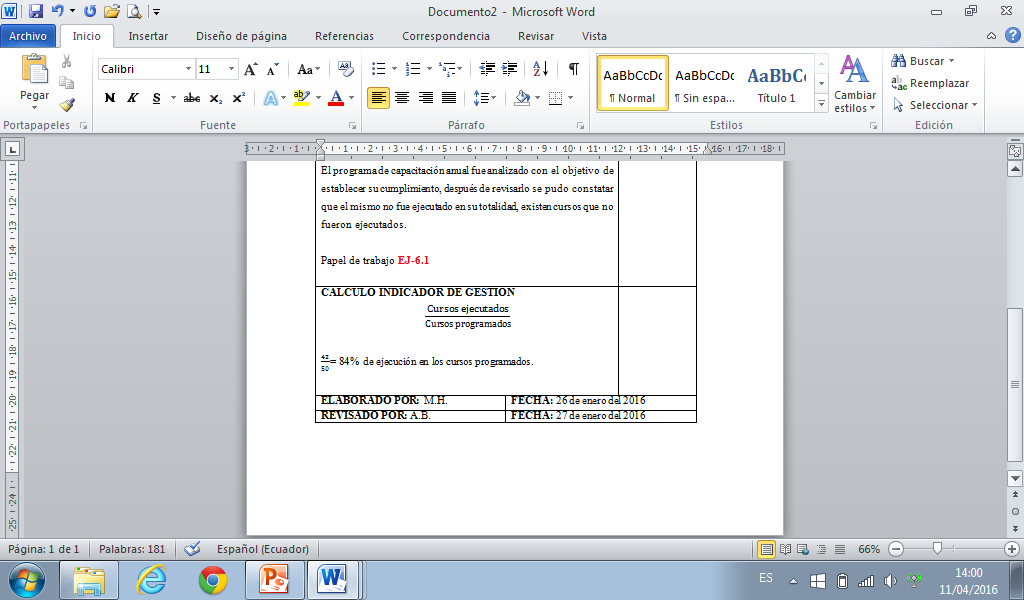 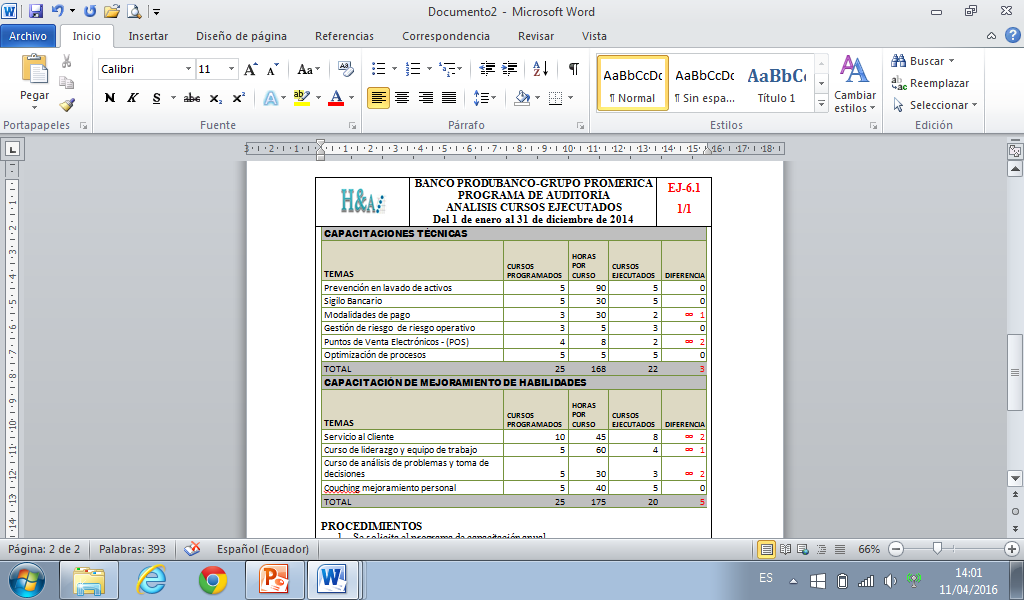 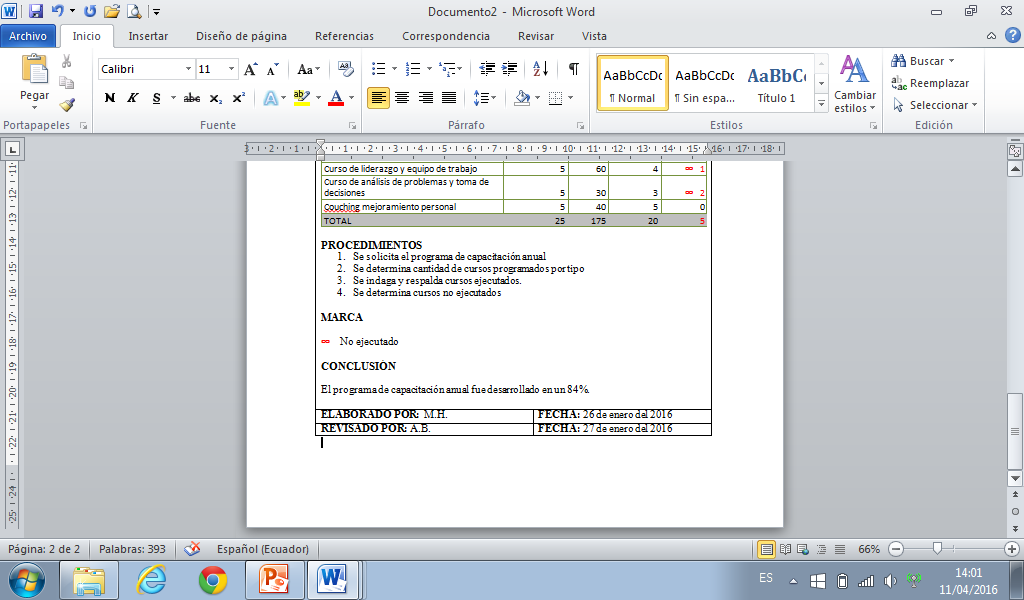 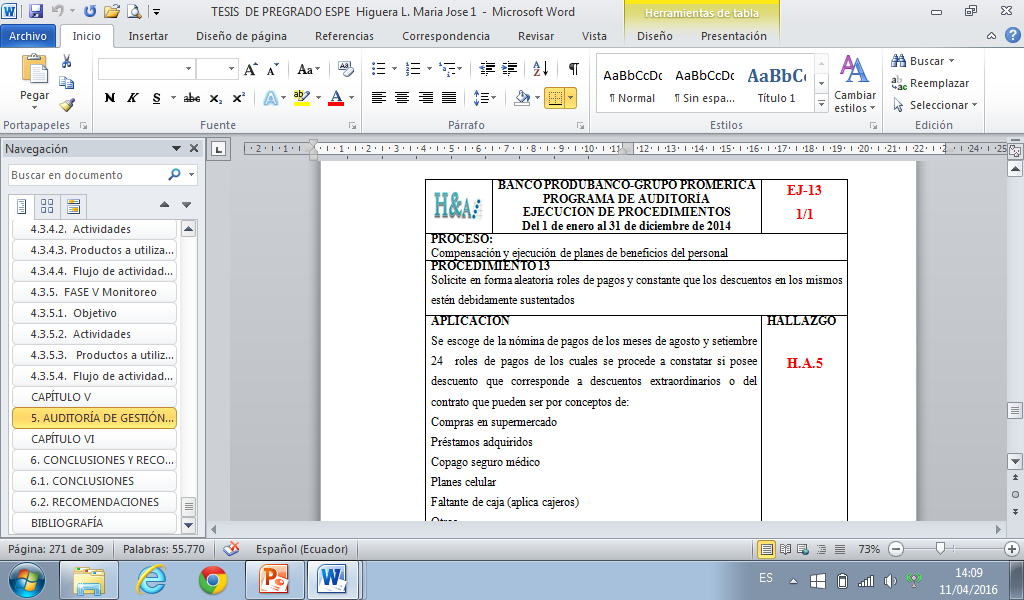 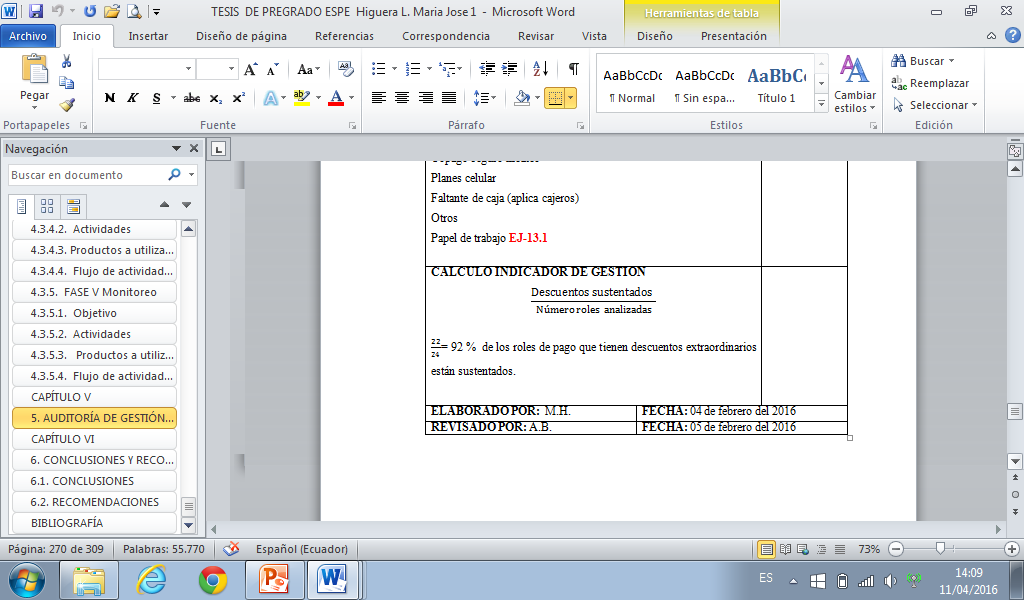 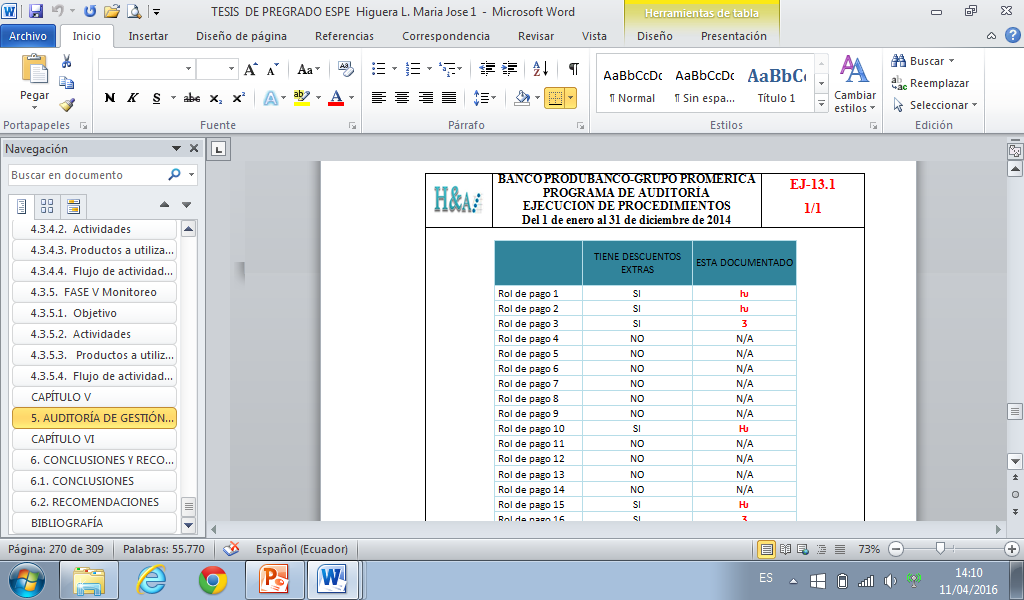 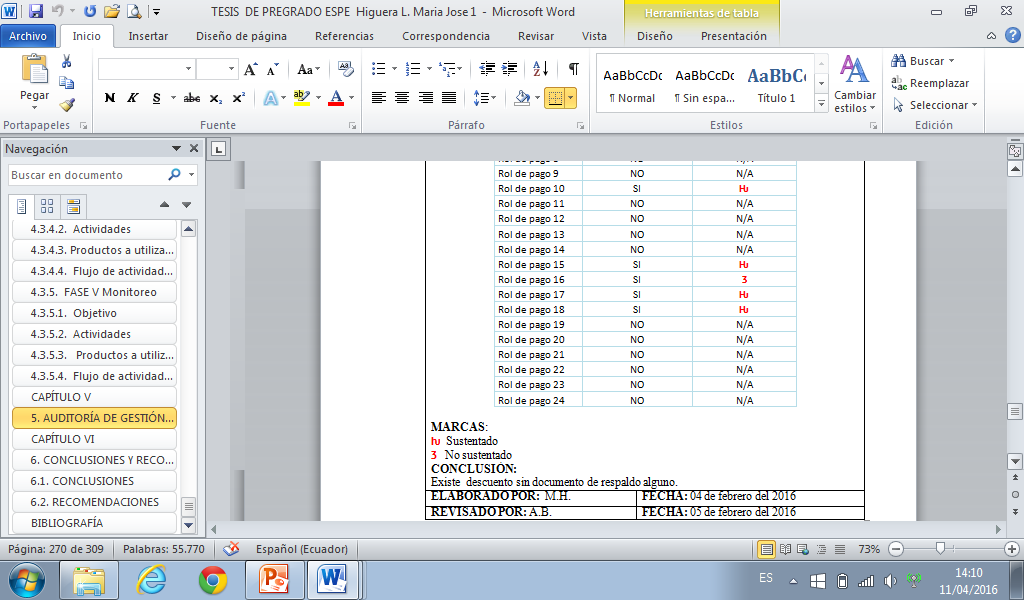 Capitulo VI
CONCLUSIONES Y RECOMENDACIONES
CONCLUSIONES
El banco tiene desarrollada una adecuada estructura orgánica determinando niveles jerárquicos
La evaluación del control interno permitió detectar falencias en los procesos que  afectan al eficiente desempeño del banco.
Fallas en los procesos de evaluación de desempeño afecta a la estimación y percepción de los empleados del proceso.
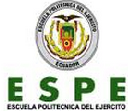 RECOMENDACIONES
Se recomienda que al banco ponga en práctica las recomendaciones emitidas en el informe de auditoría  para un mejor desenvolvimiento de los procesos mejorar en forma sustancial los niveles de eficiencia y eficacia
Actualizar los manuales de funciones y procesos, en el que se plasmes la realidad del banco, haciendo de este documento una herramienta de trabajo.
Implementar una metodología documentada de la evaluación de desempeño de los empleados a fin de garantizar el mejor resultado.
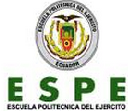 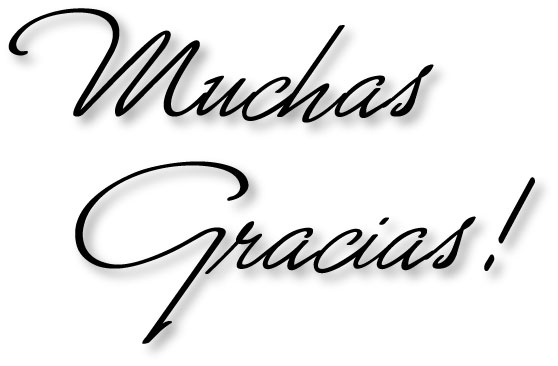 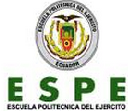